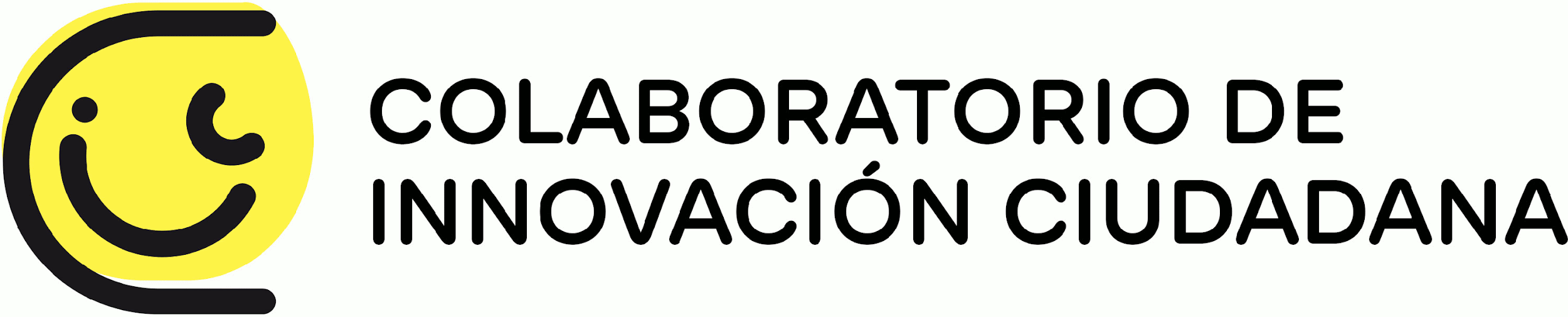 colaboratorioic.org
#InnovaciónCiudadana
#ColaboratorioIC
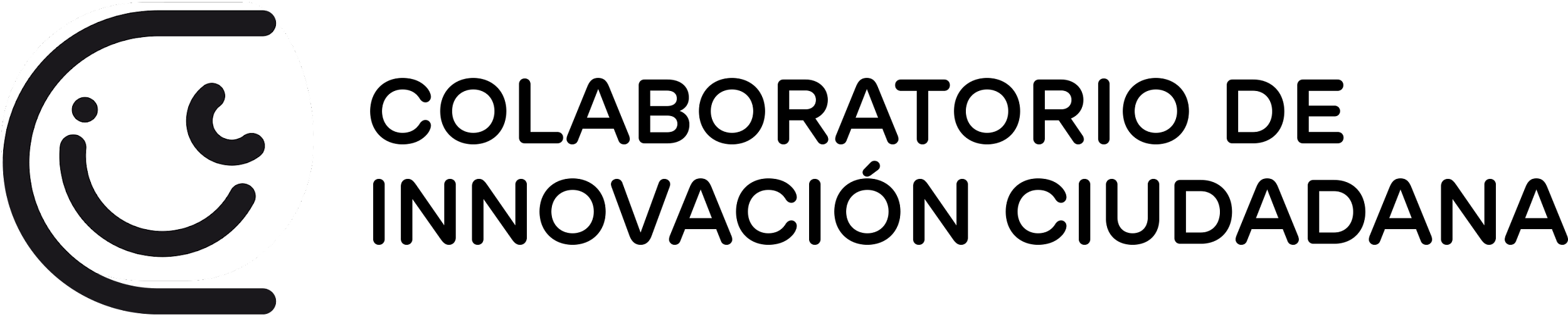 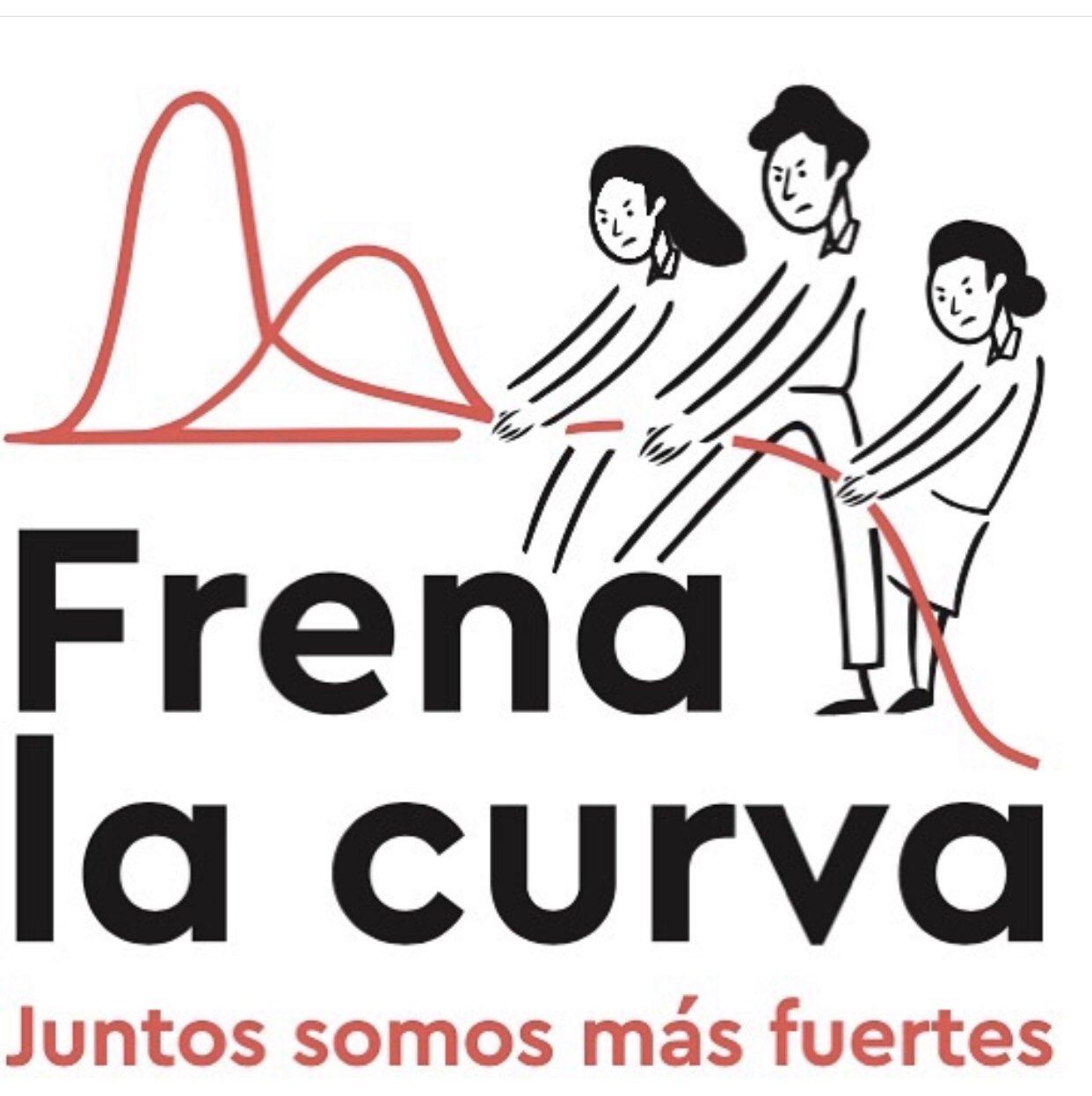 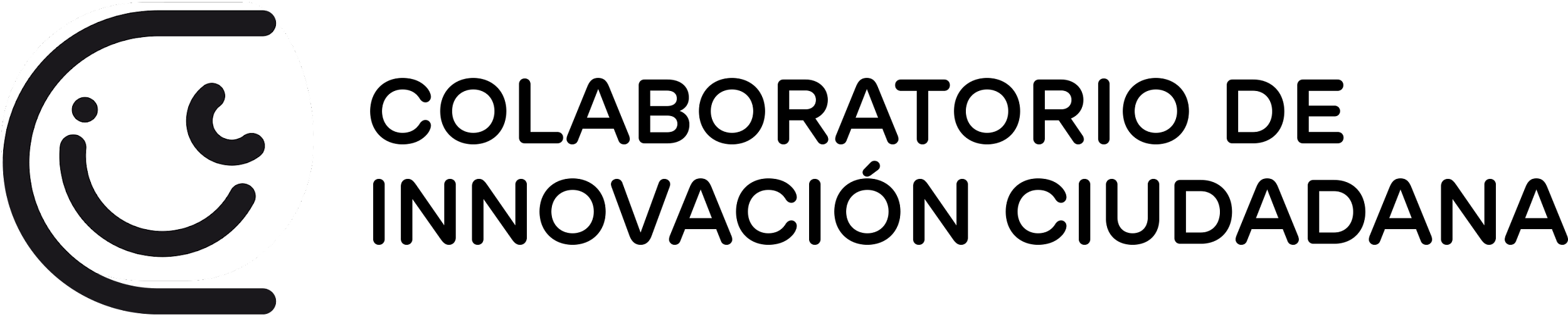 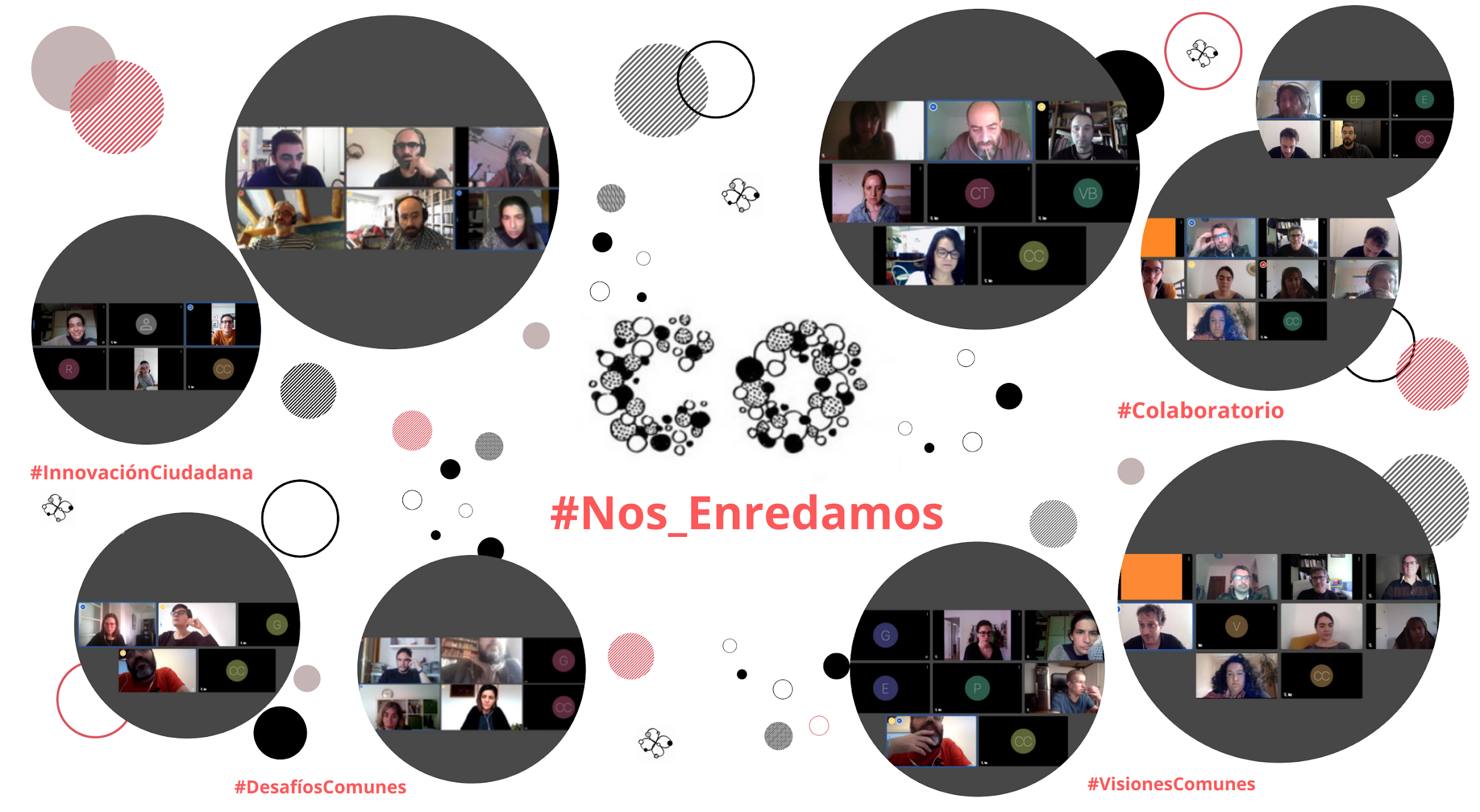 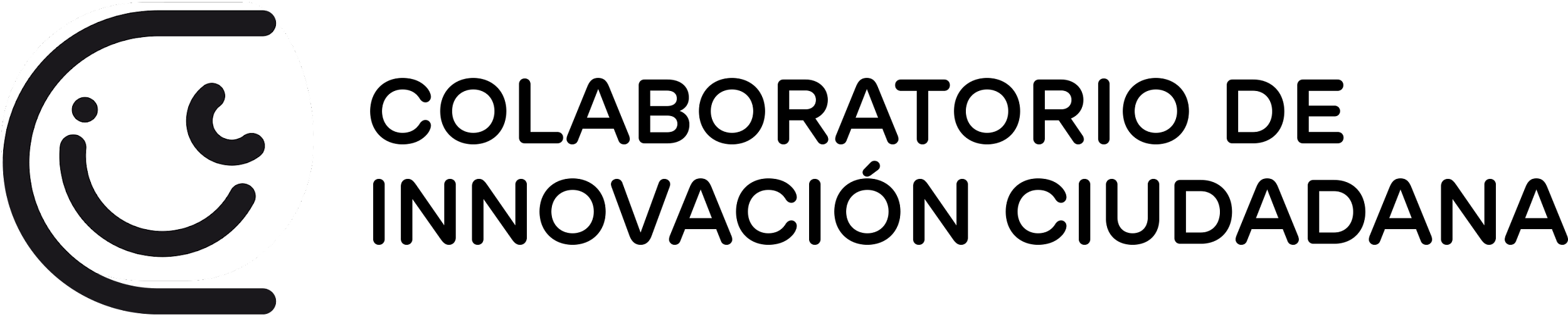 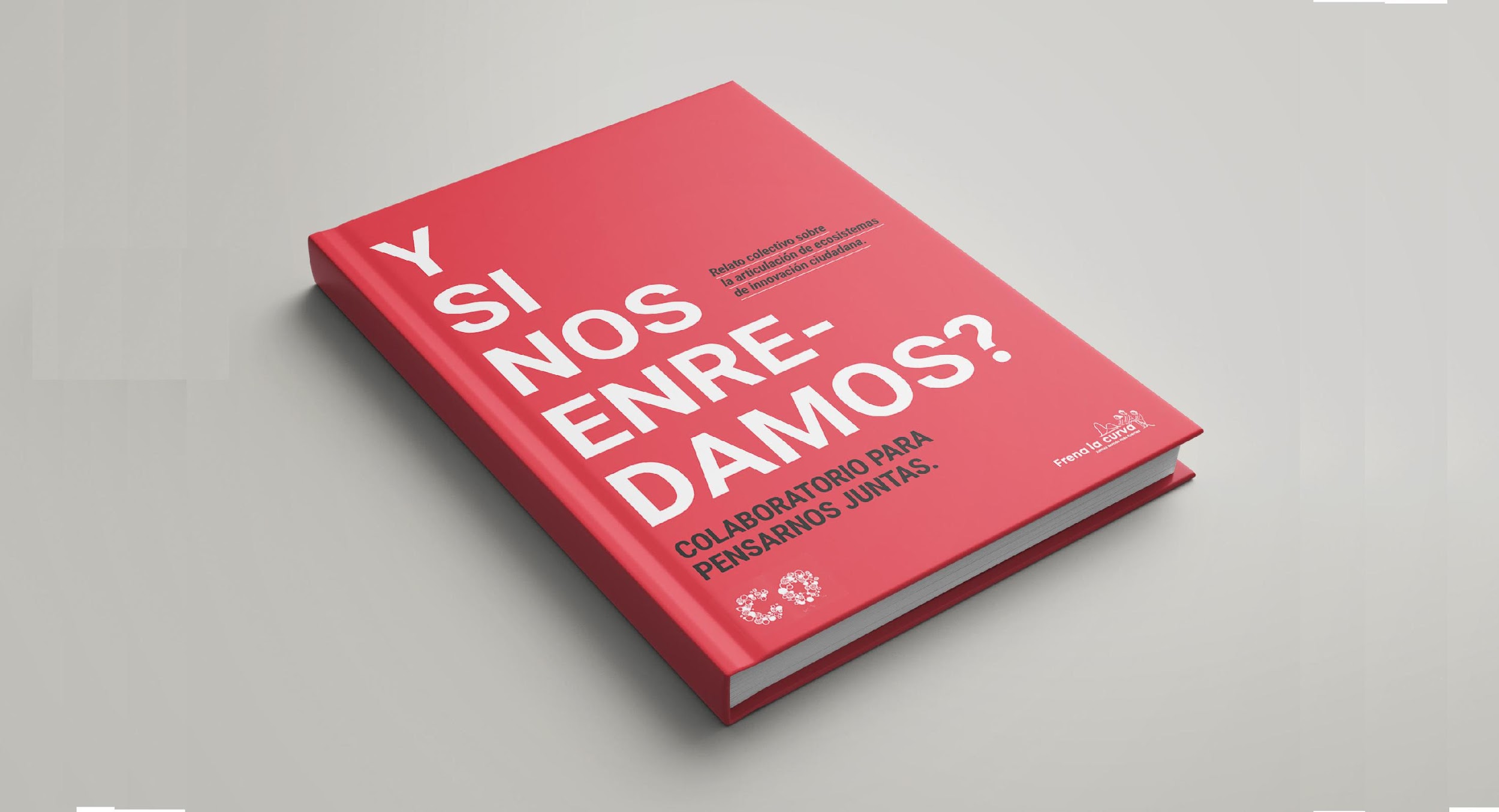 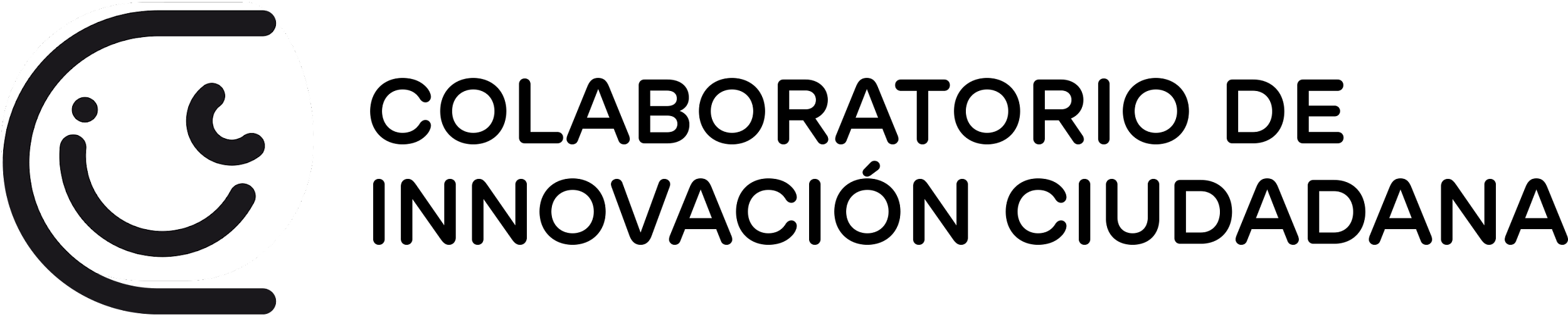 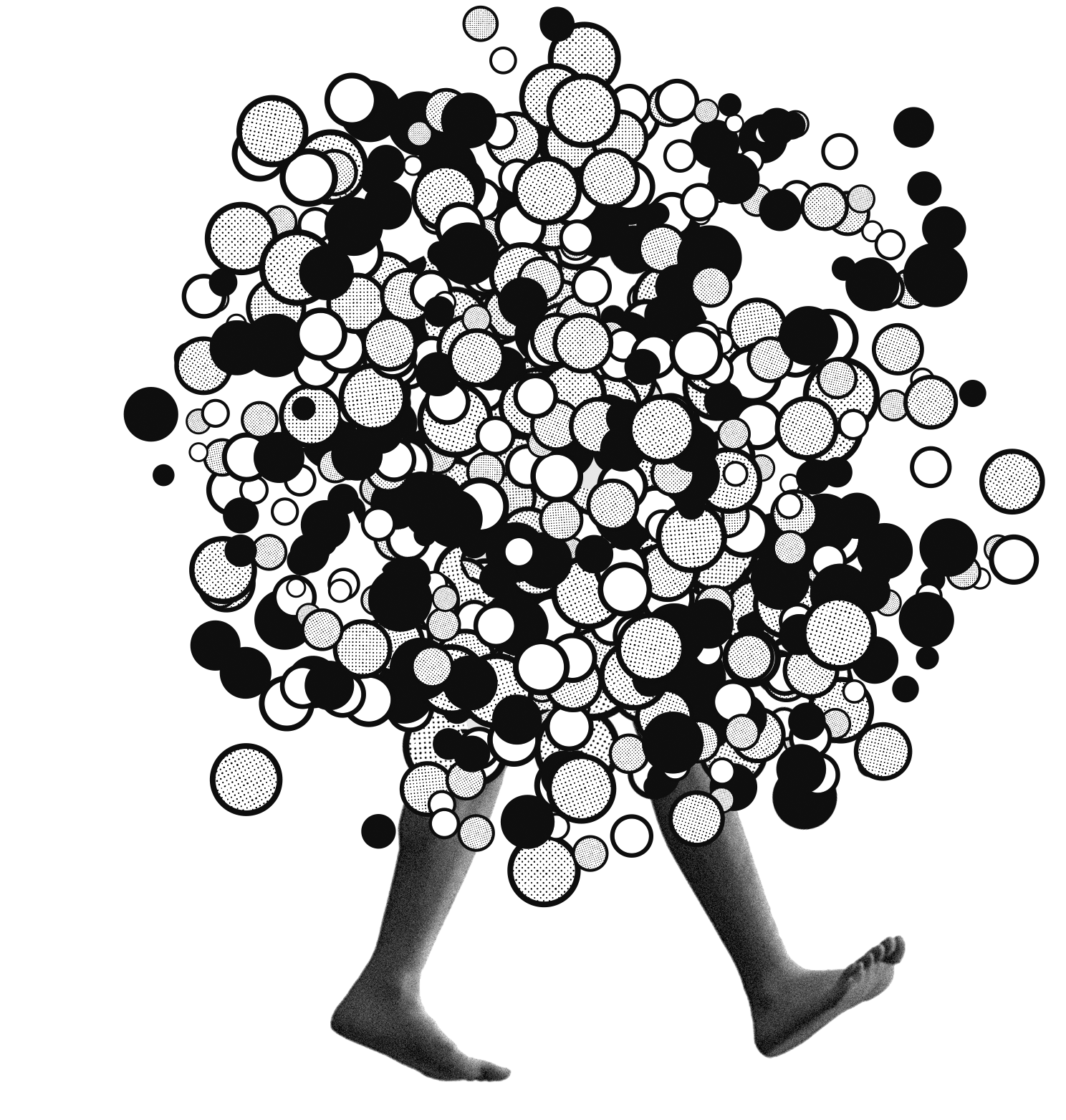 Desde el Colaboratorio IC apoyamos, acompañamos y facilitamos la articulación del ecosistema de Innovación Ciudadana.
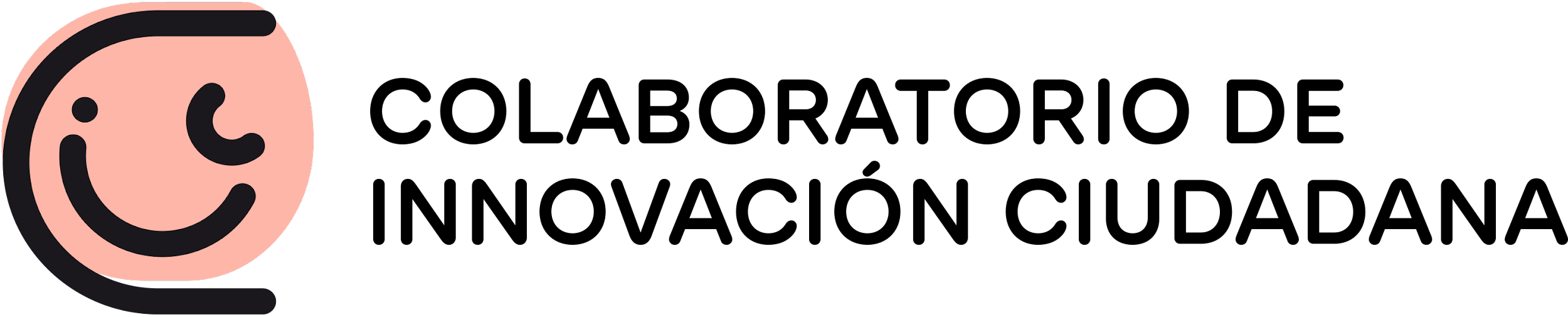 Una comunidad de comunidades, compuesta por agentes de tipología diversa, con una lógica de quíntuple hélice.
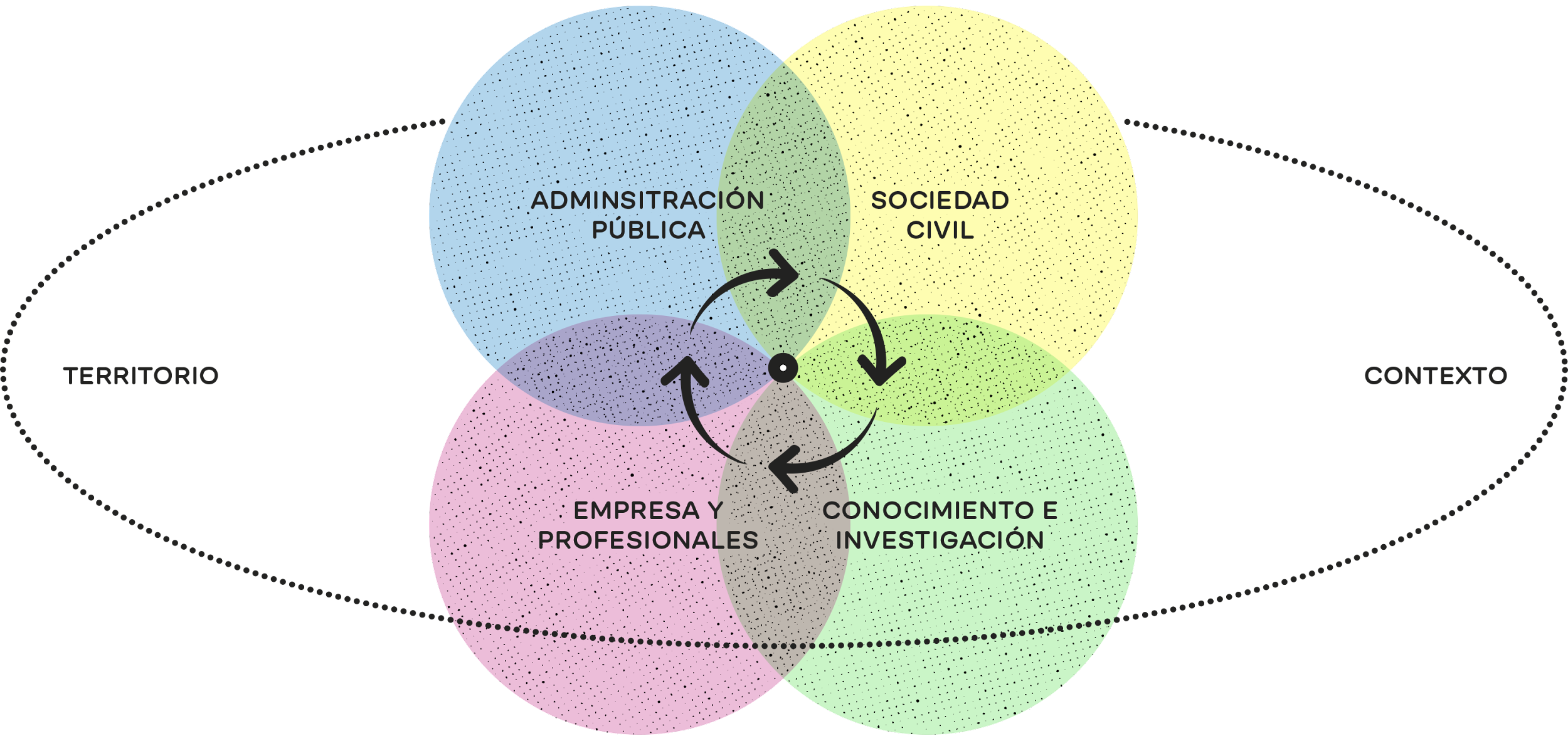 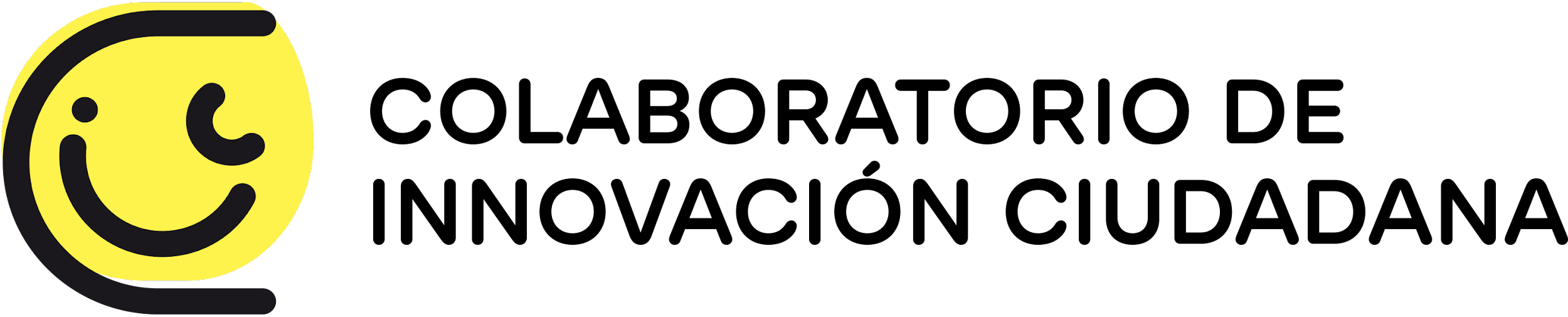 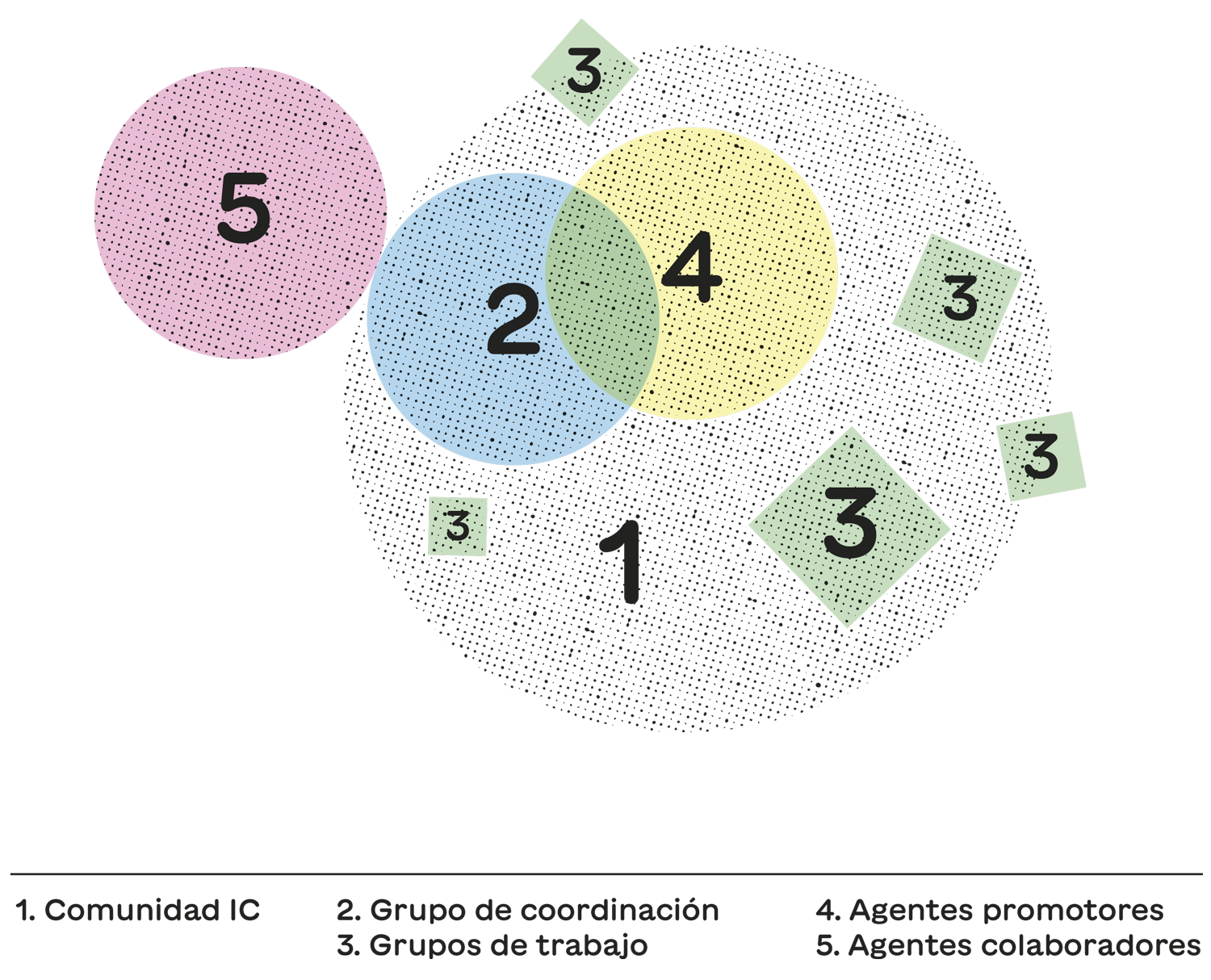 Una estructura abierta y dinámica, con formas y niveles de participación que favorezcan un trabajo autogestionado, corresponsable y distribuido.
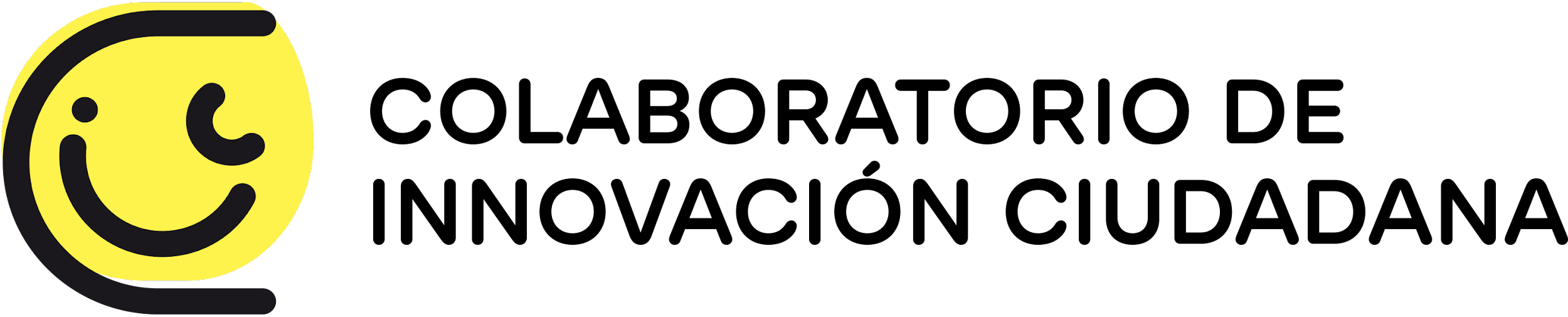 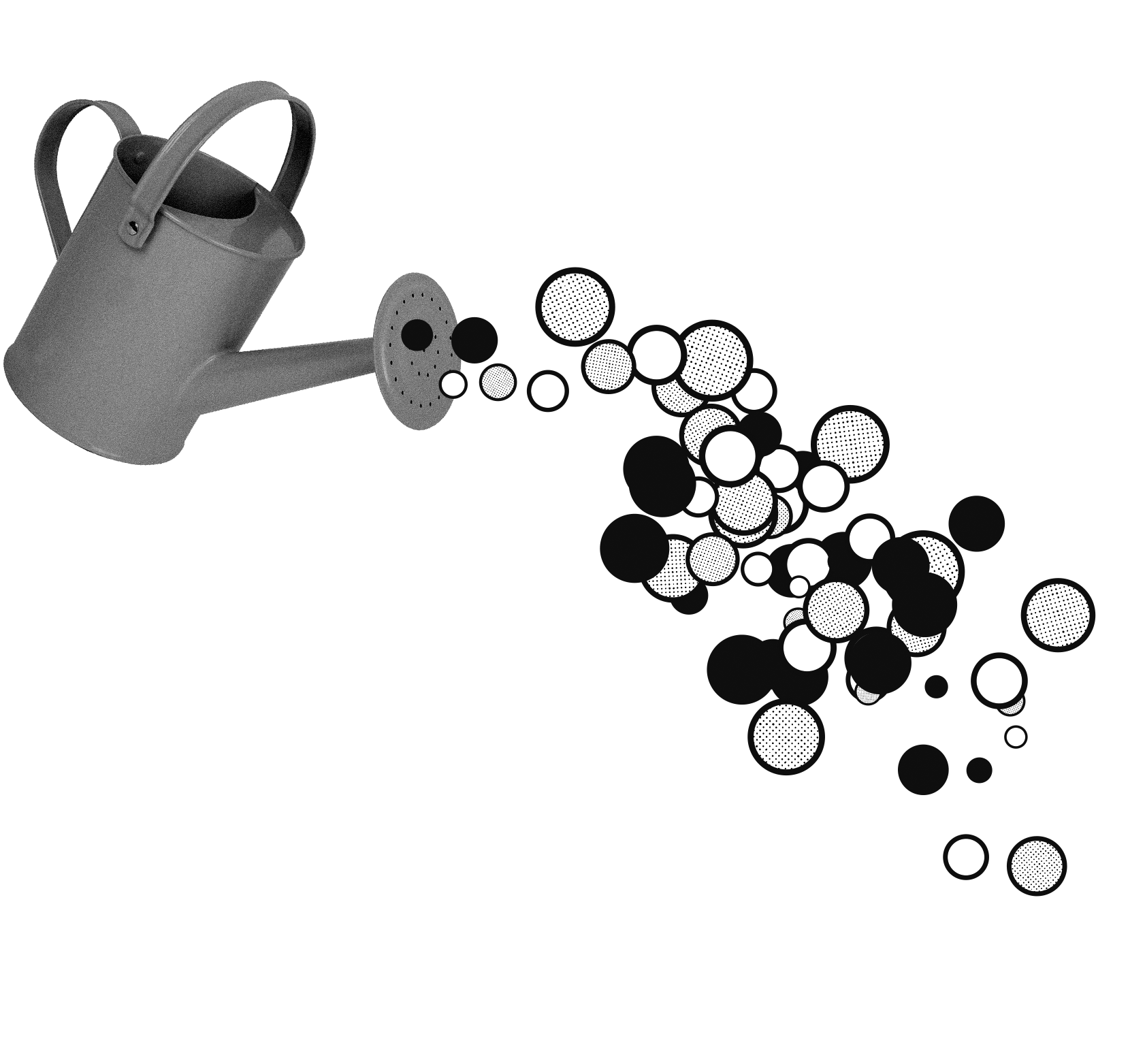 Entre lo filosófico y lo experiencial.
Entre las teorías y las prácticas.

Manifiesto IC
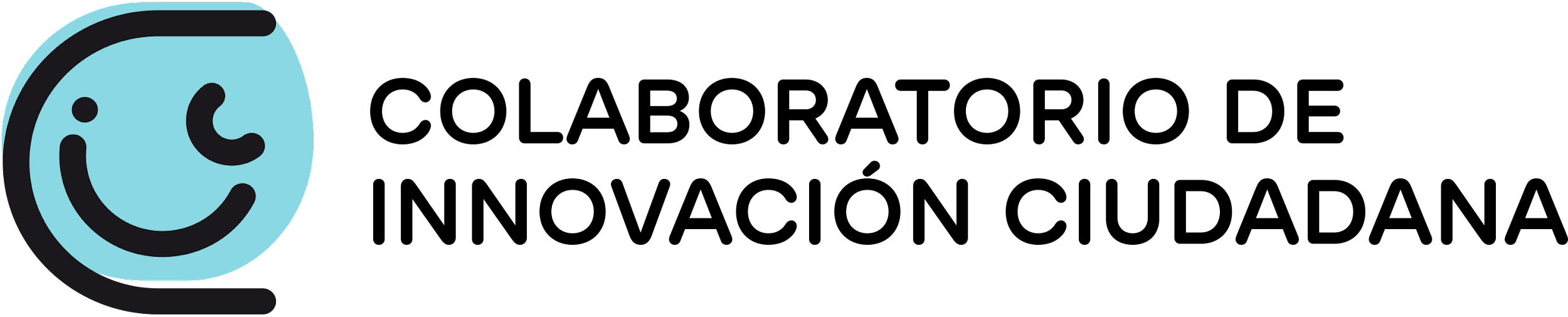 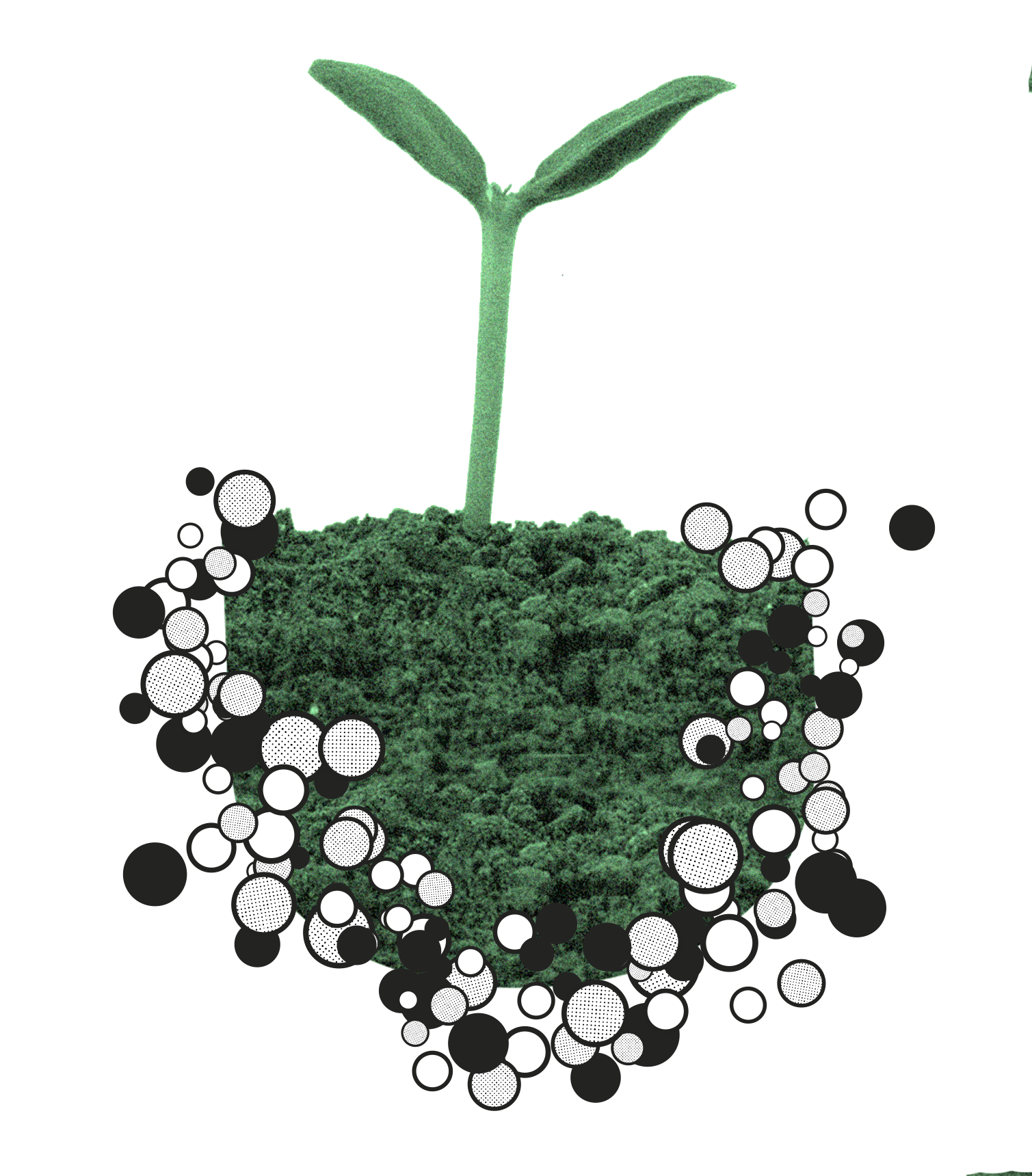 ¿DE QUÉ VA ESTO DE 
LA INNOVACIÓN CIUDADANA?

Un informe que muestra un panorama ilustrativo de experiencias y casos prácticos en el estado español
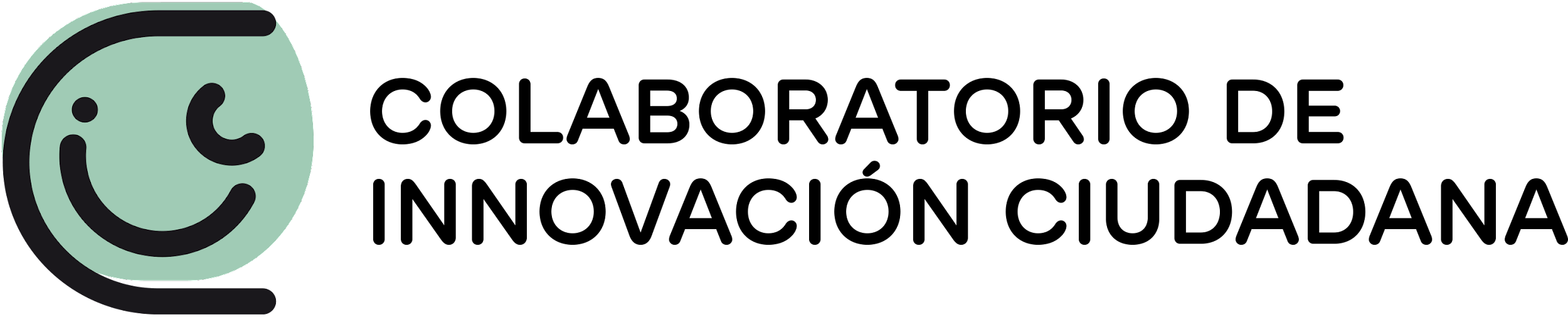 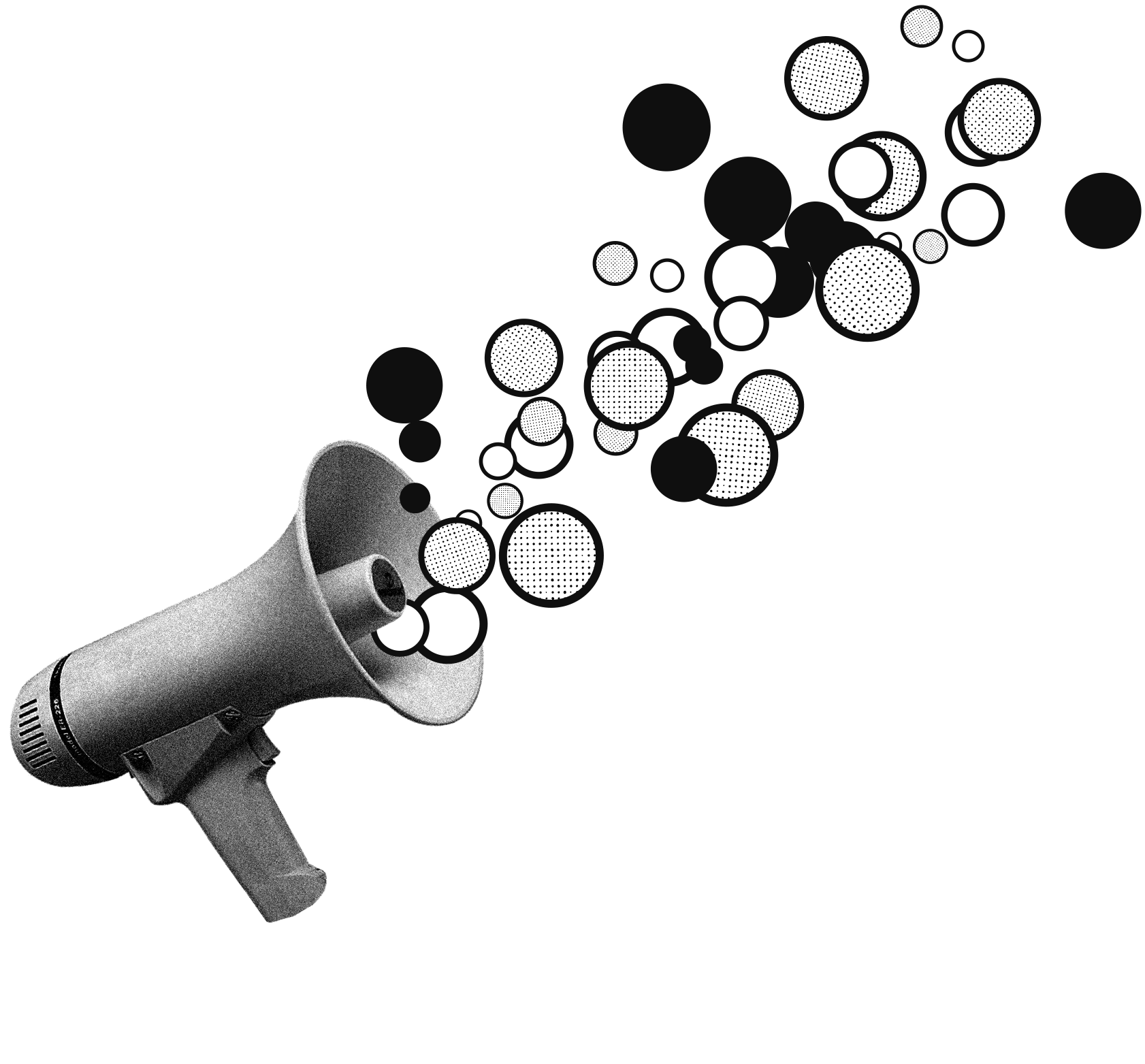 LA INNOVACIÓN CIUDADANA, UNA OPORTUNIDAD PARA UN MUNDO EN TRANSICIÓN.
Un manifiesto para poner la Innovación Ciudadana en la agenda pública.
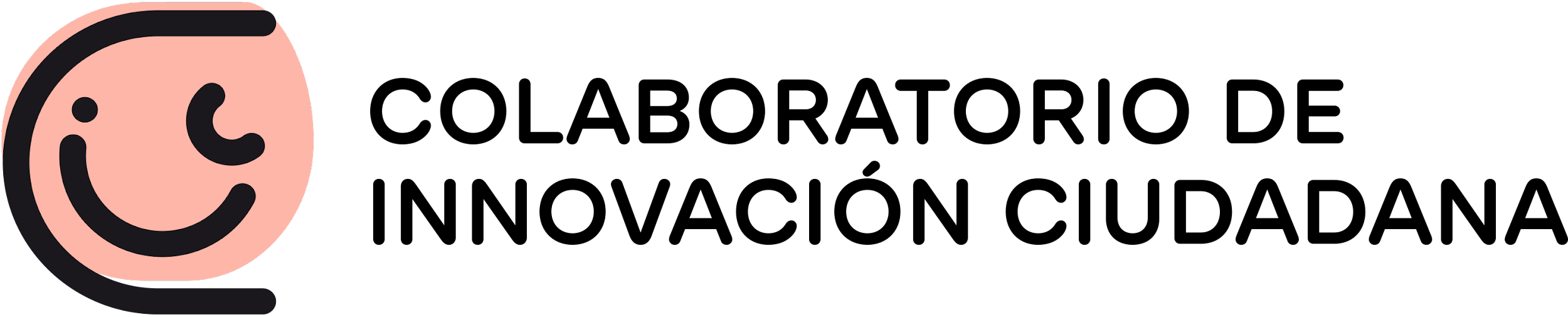 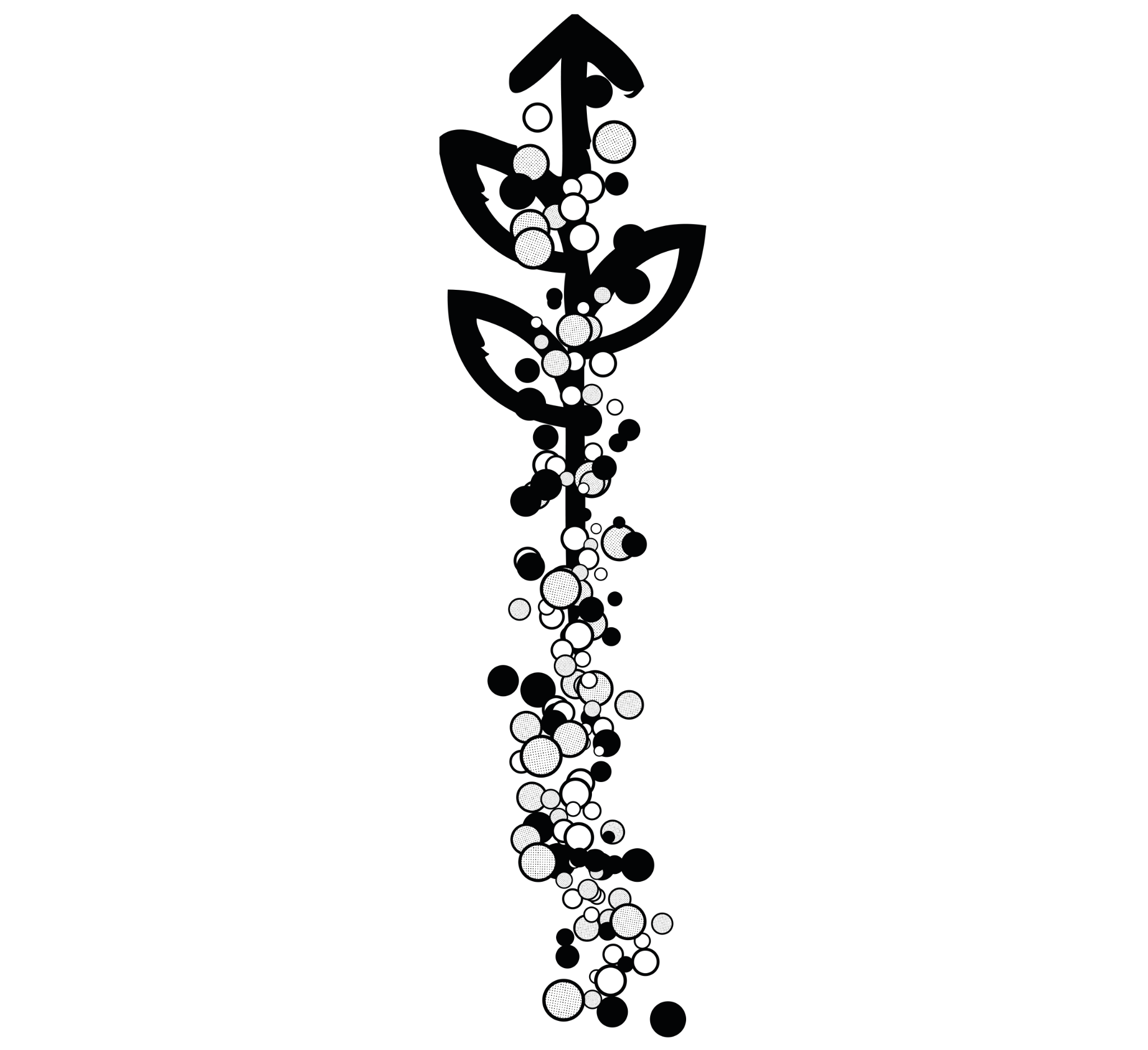 1. Articulación y sostenimiento del ecosistema de Innovación Ciudadana a distintas escalas territoriales y competenciales.
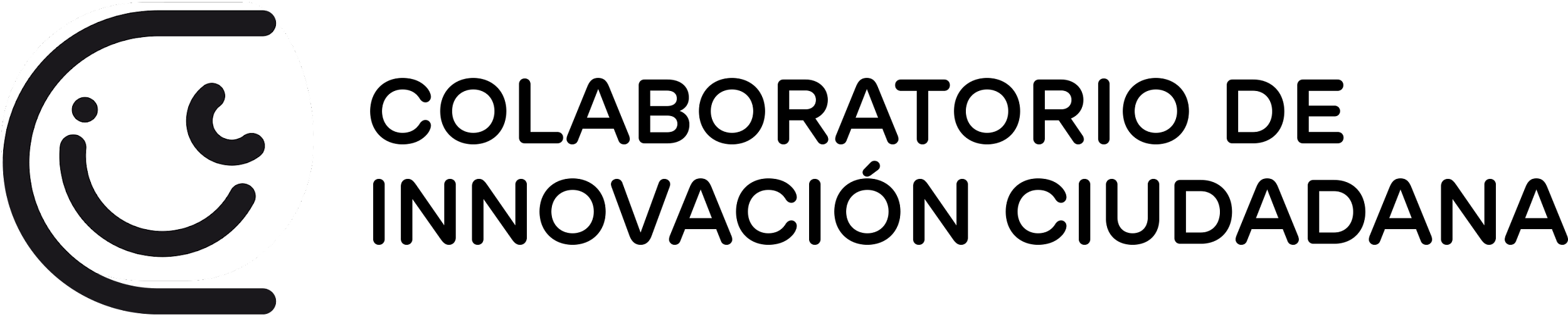 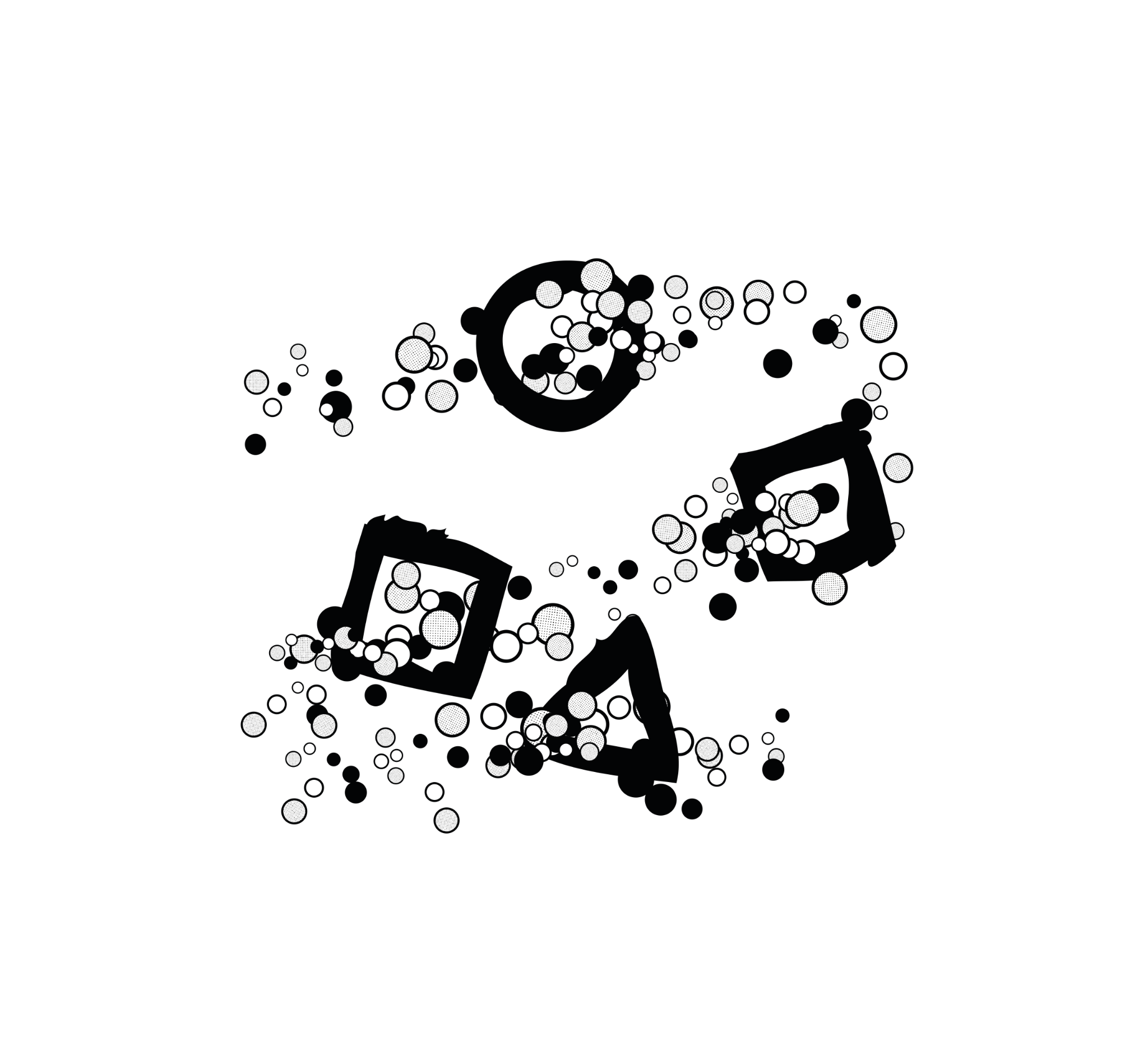 2. Visibilizar, conectar y movilizar a la multiplicidad de agentes. Diversidad y complementariedad de ámbitos de actuación y perfiles.
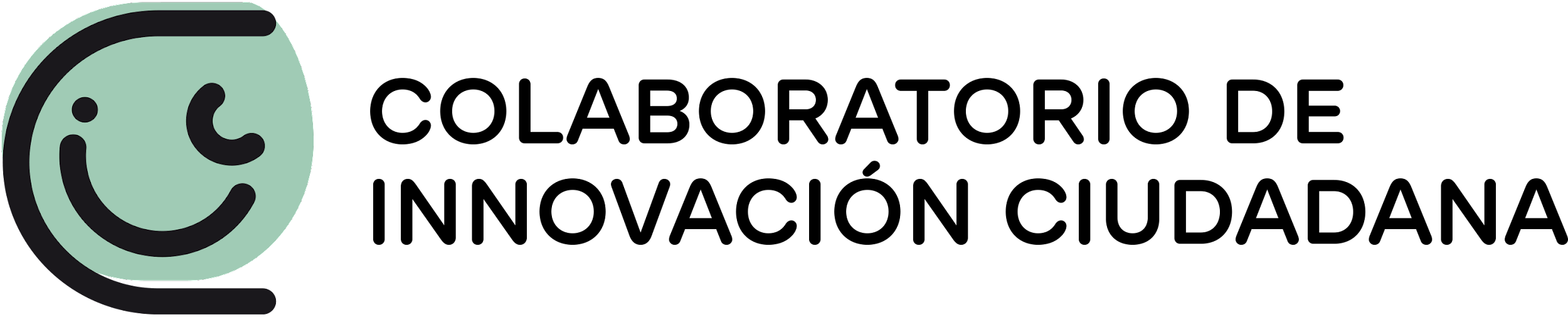 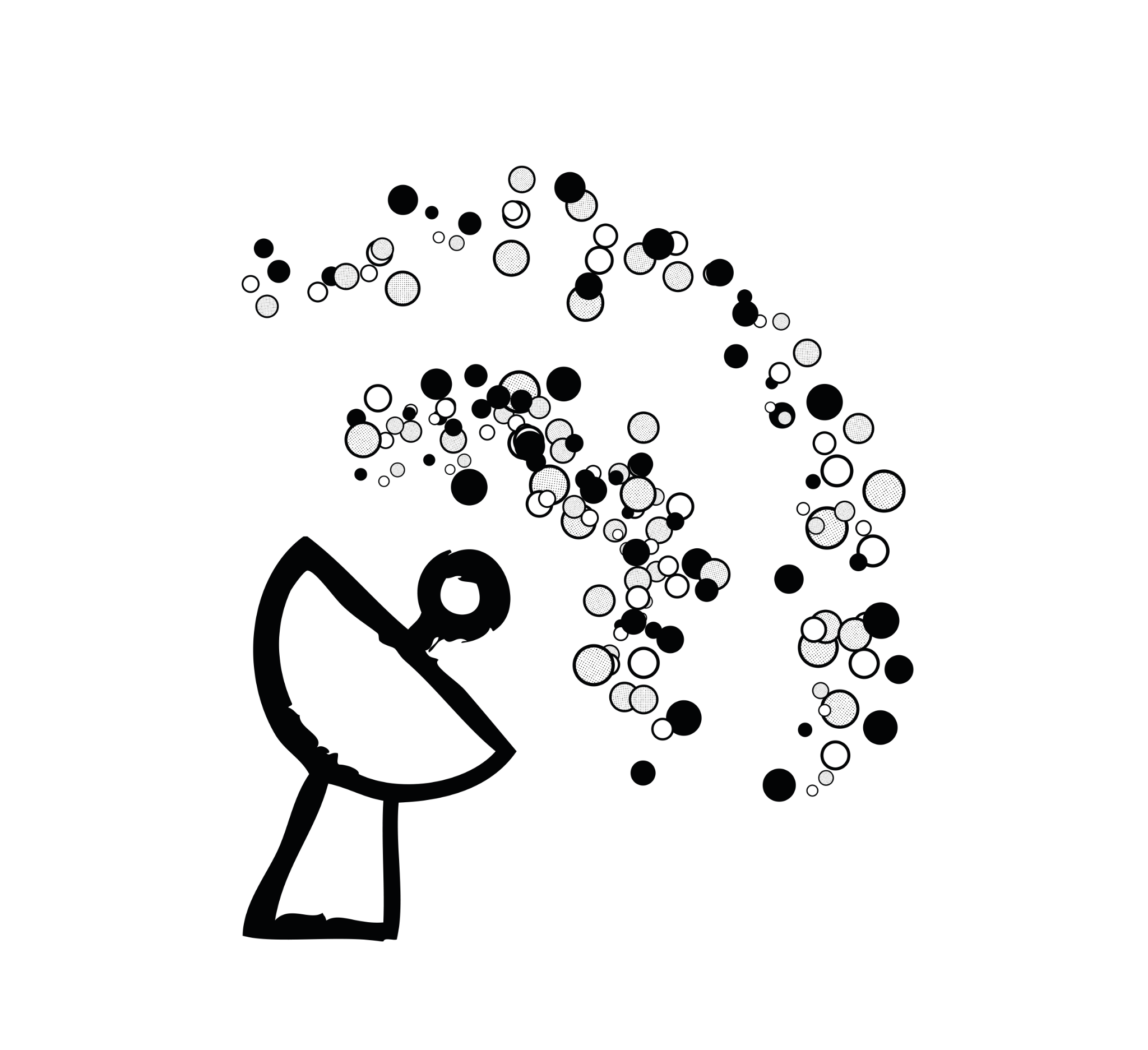 3. Acercar la Innovación Ciudadana a la sociedad. Capacidad socialmente transformadora y cohesionadora.
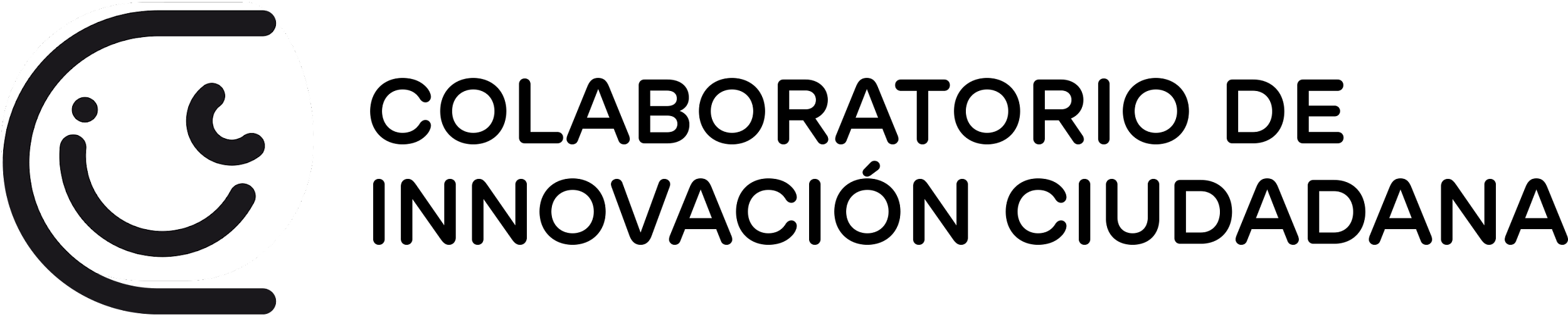 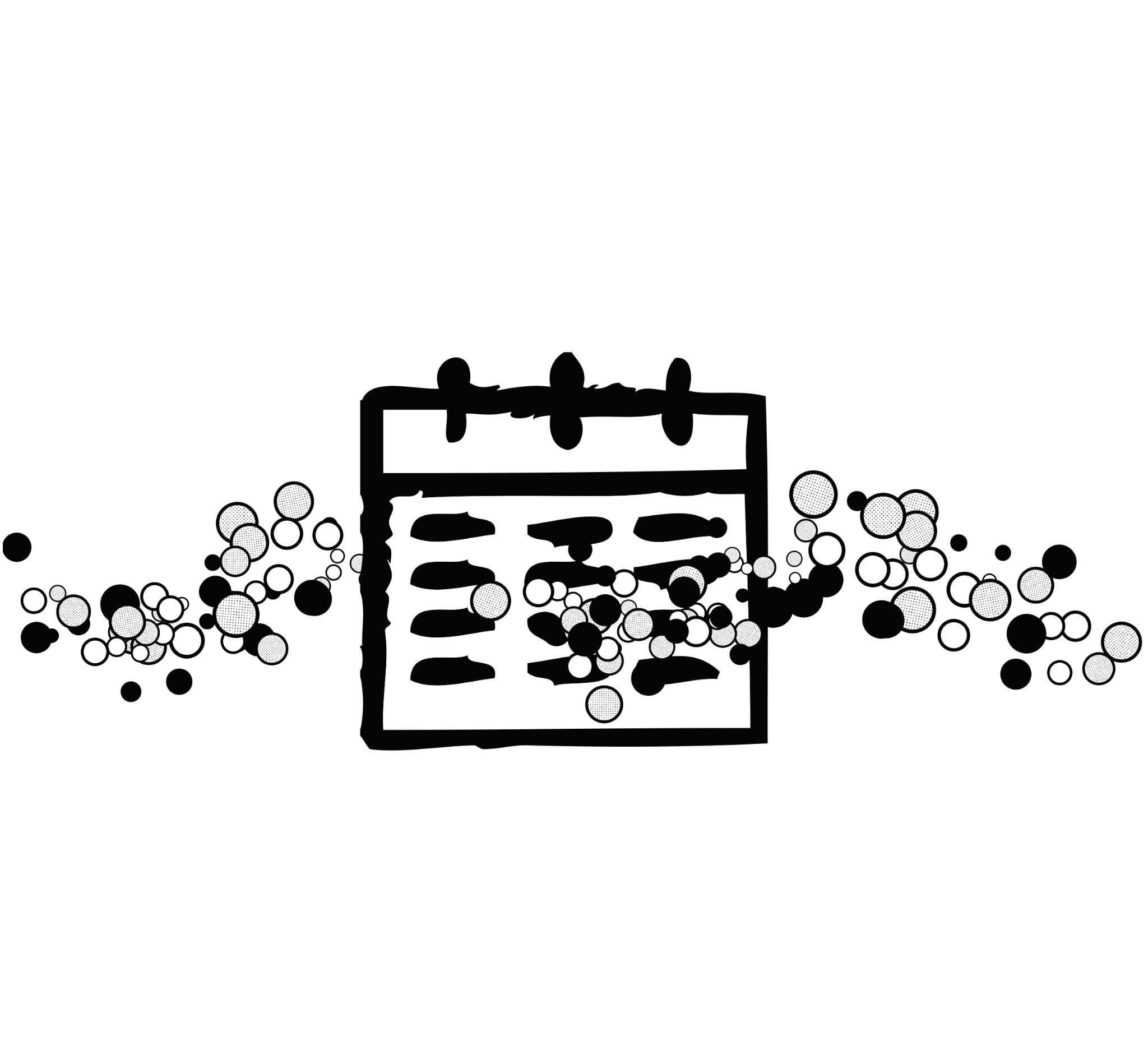 4. Incorporar la Innovación Ciudadana a las políticas públicas. Combinarla con otras formas de innovación como la Social, la Abierta, la Pública, la Cultural o la Digital.
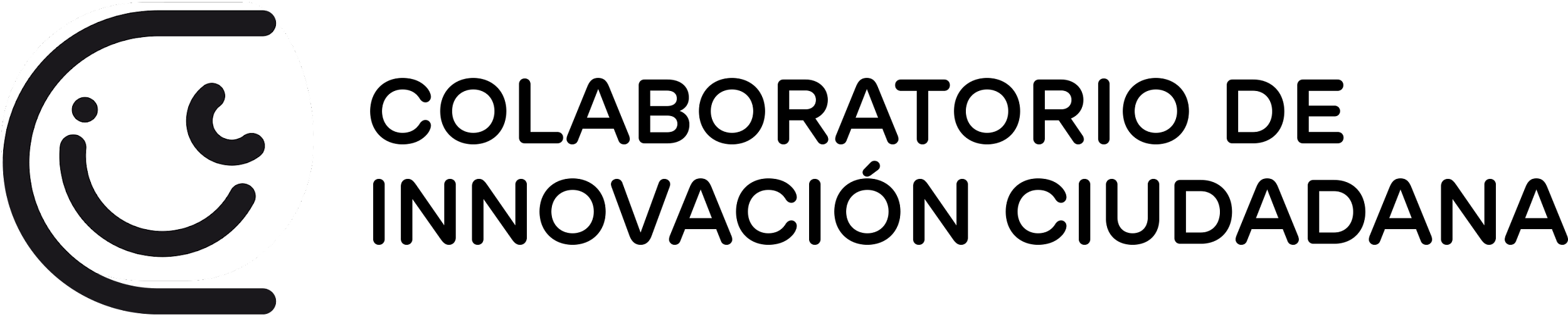 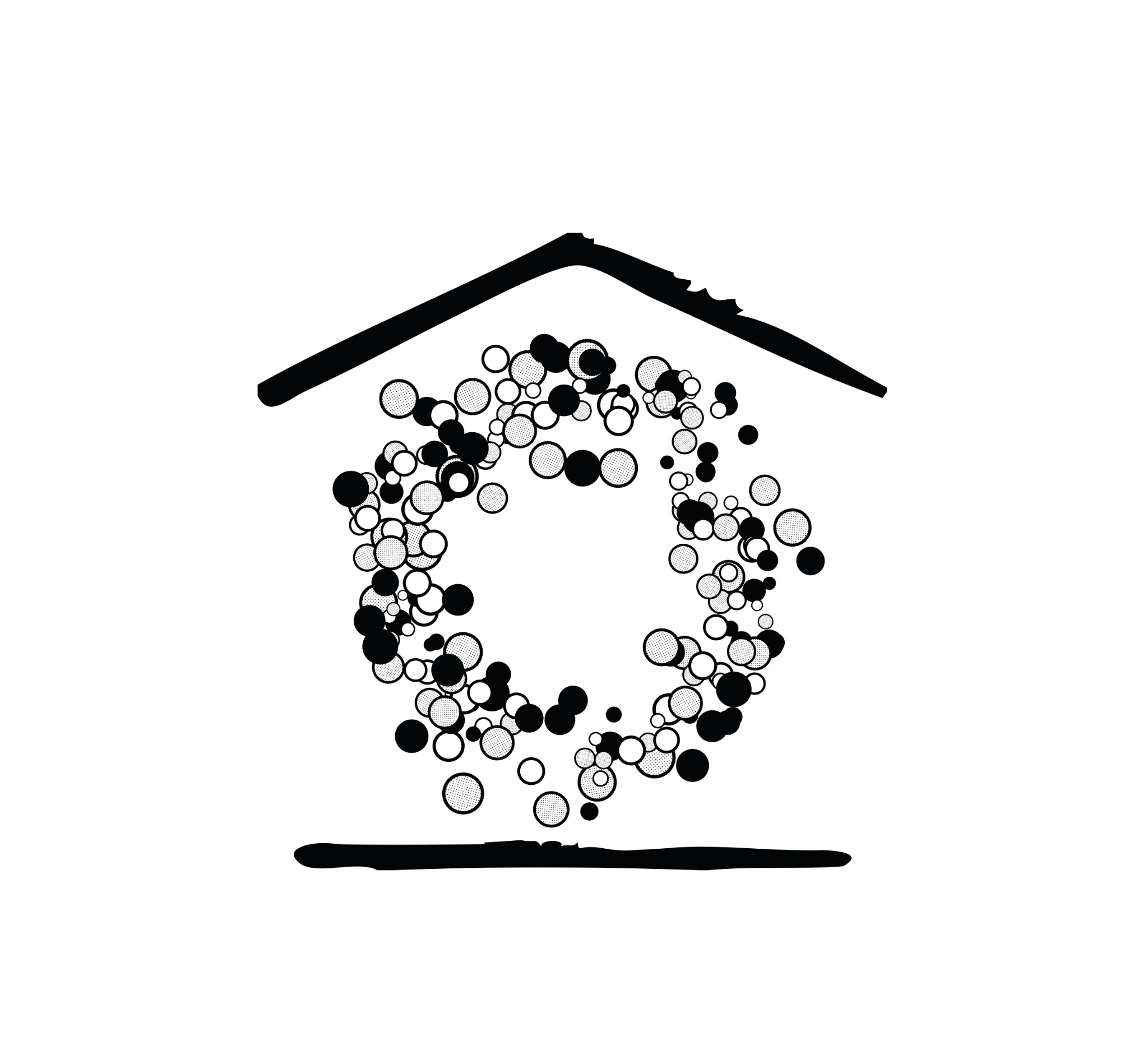 5. La proliferación de laboratorios de tipología diversa, como infraestructuras híbridas.
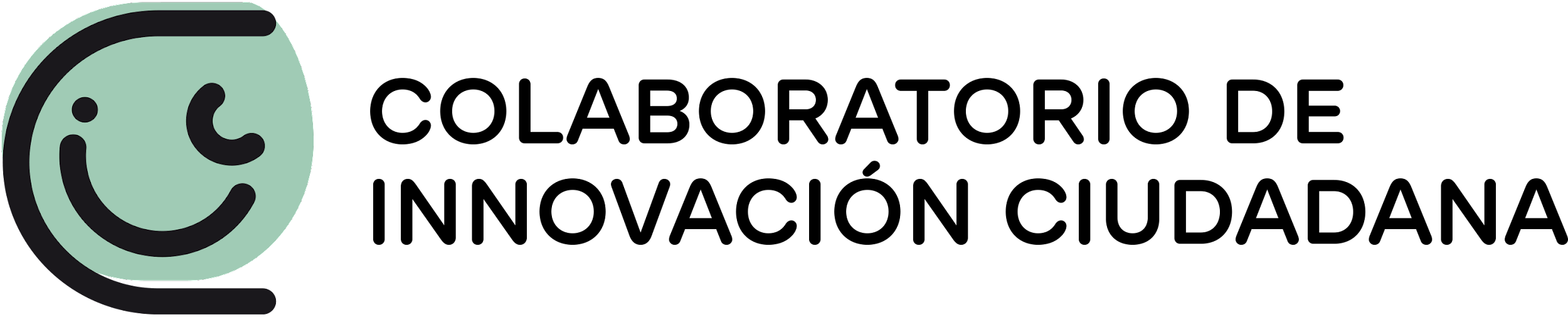 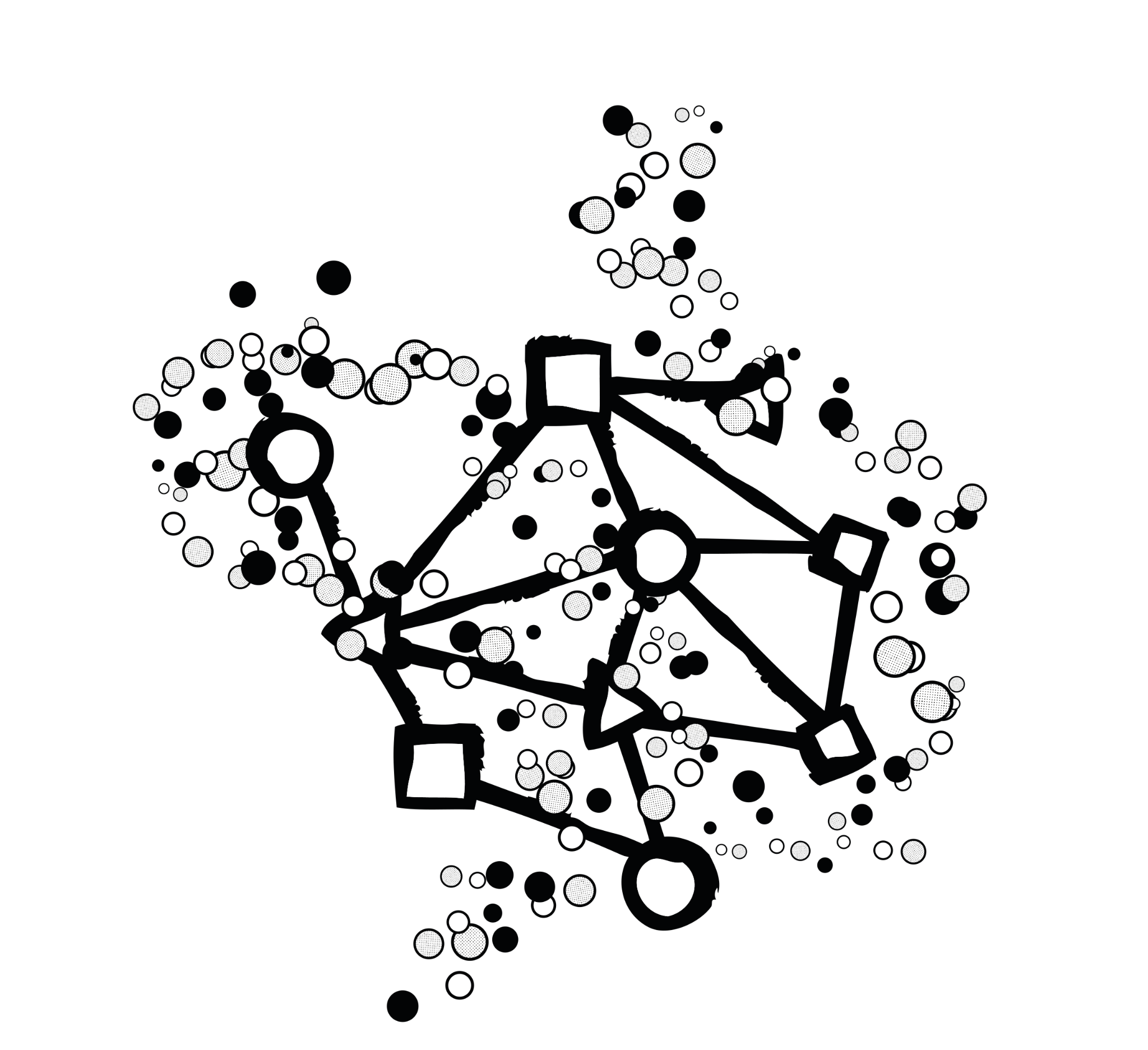 6. Promover una red distribuida y federada de laboratorios y agentes intermedios, como nodos conectores del ecosistema
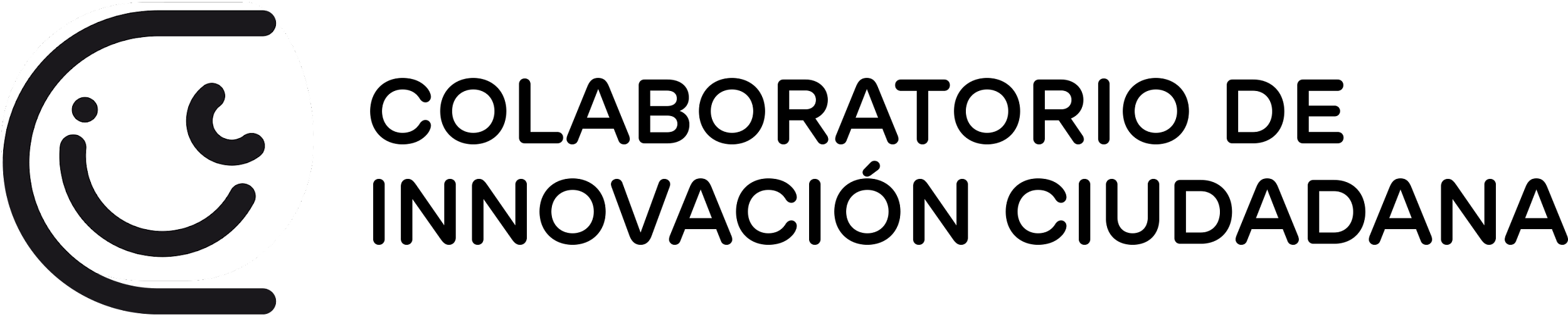 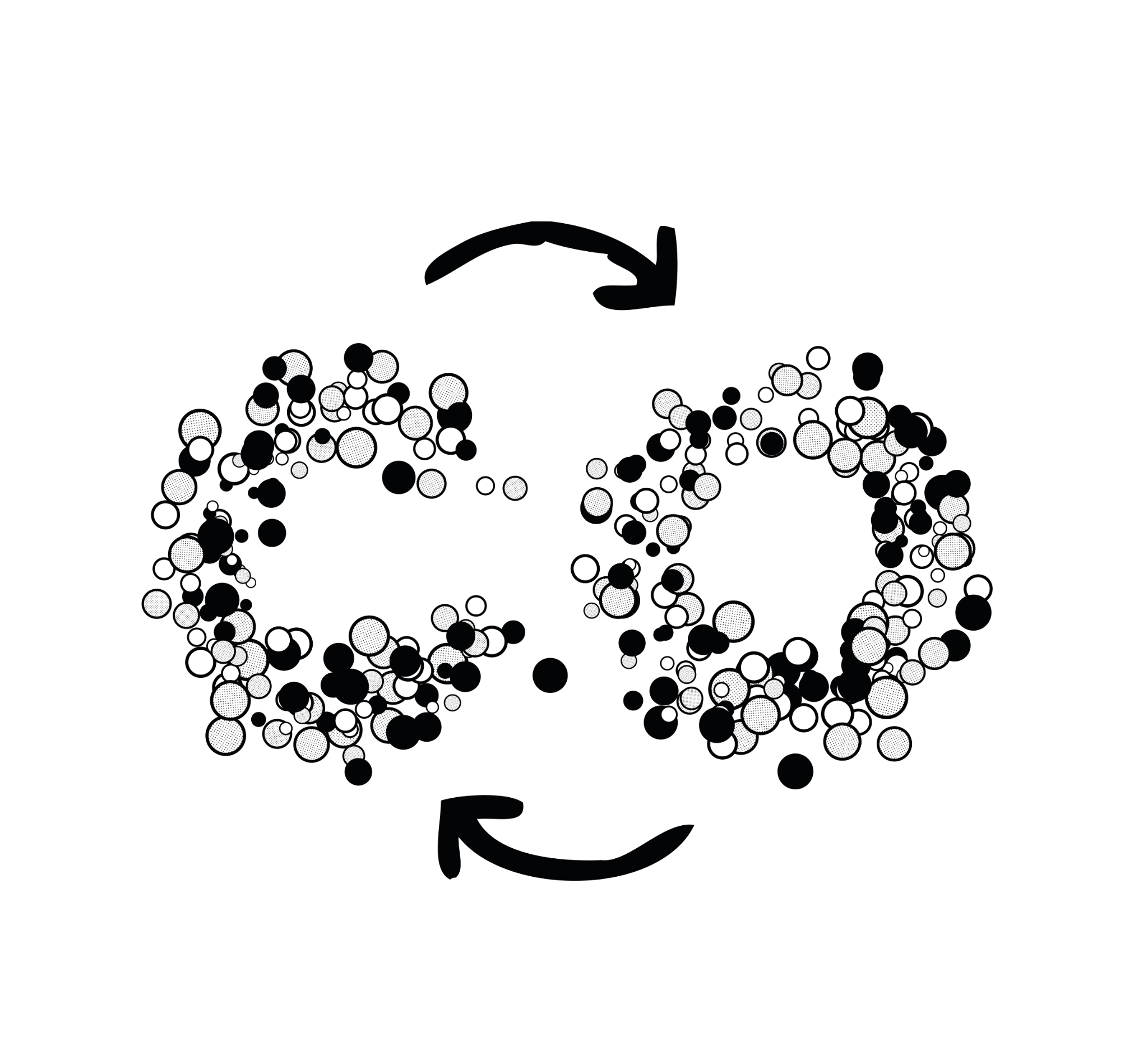 7. La coproducción y la utilización compartida de infraestructuras, herramientas, metodologías y recursos comunes, en base a las lógicas del conocimiento y las tecnologías libres y abiertas.
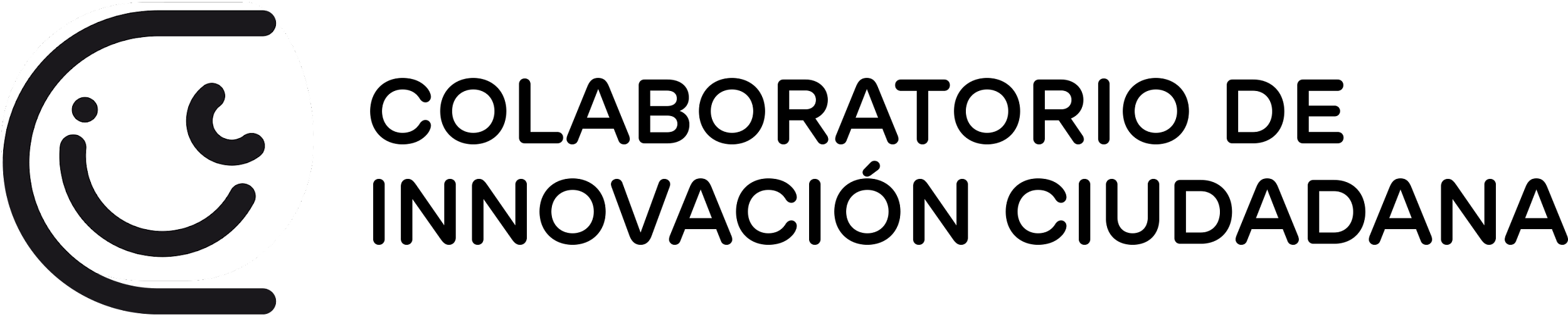 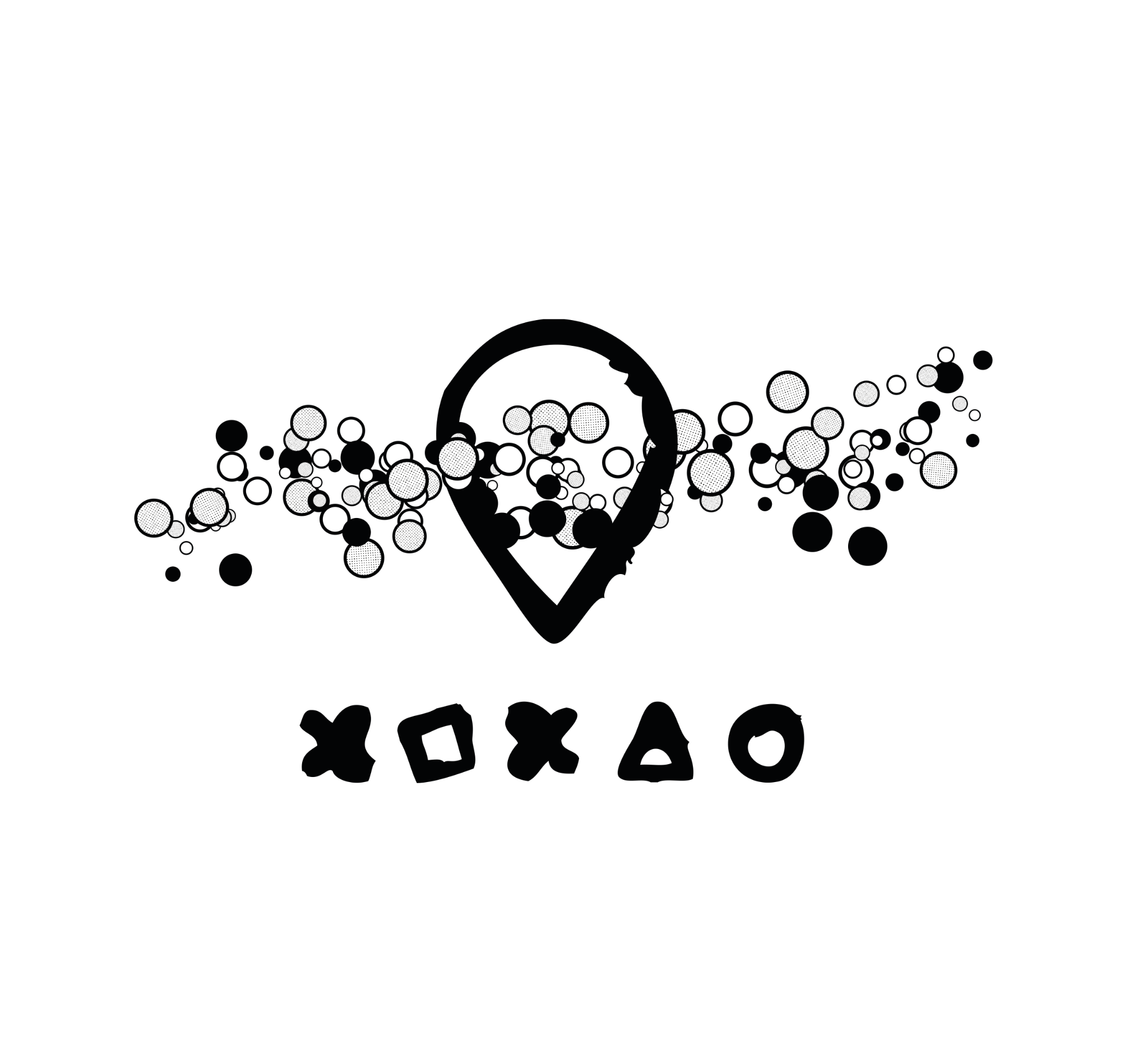 8. Desarrollo de proyectos concretos de manera colaborativa entre agentes diversos y adaptados a los distintos contextos. Trabajar en torno a retos comunes.
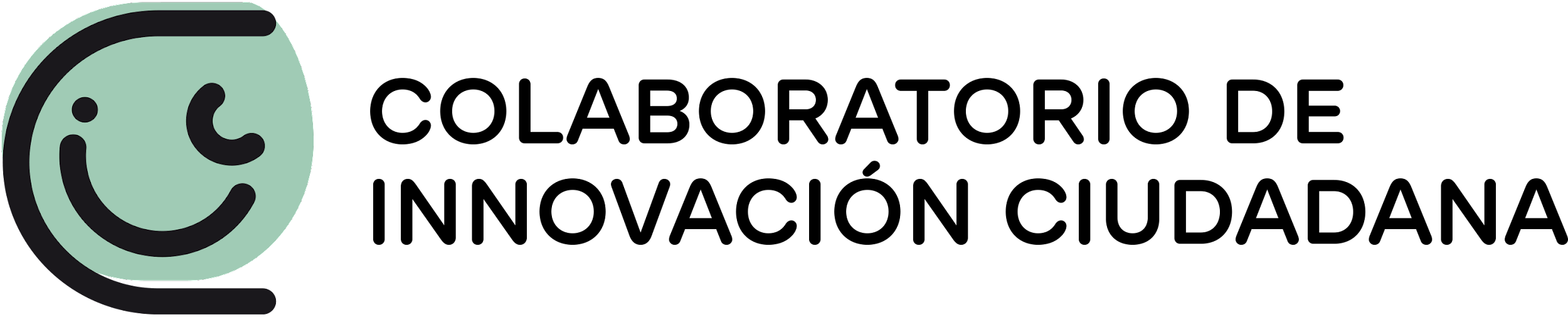 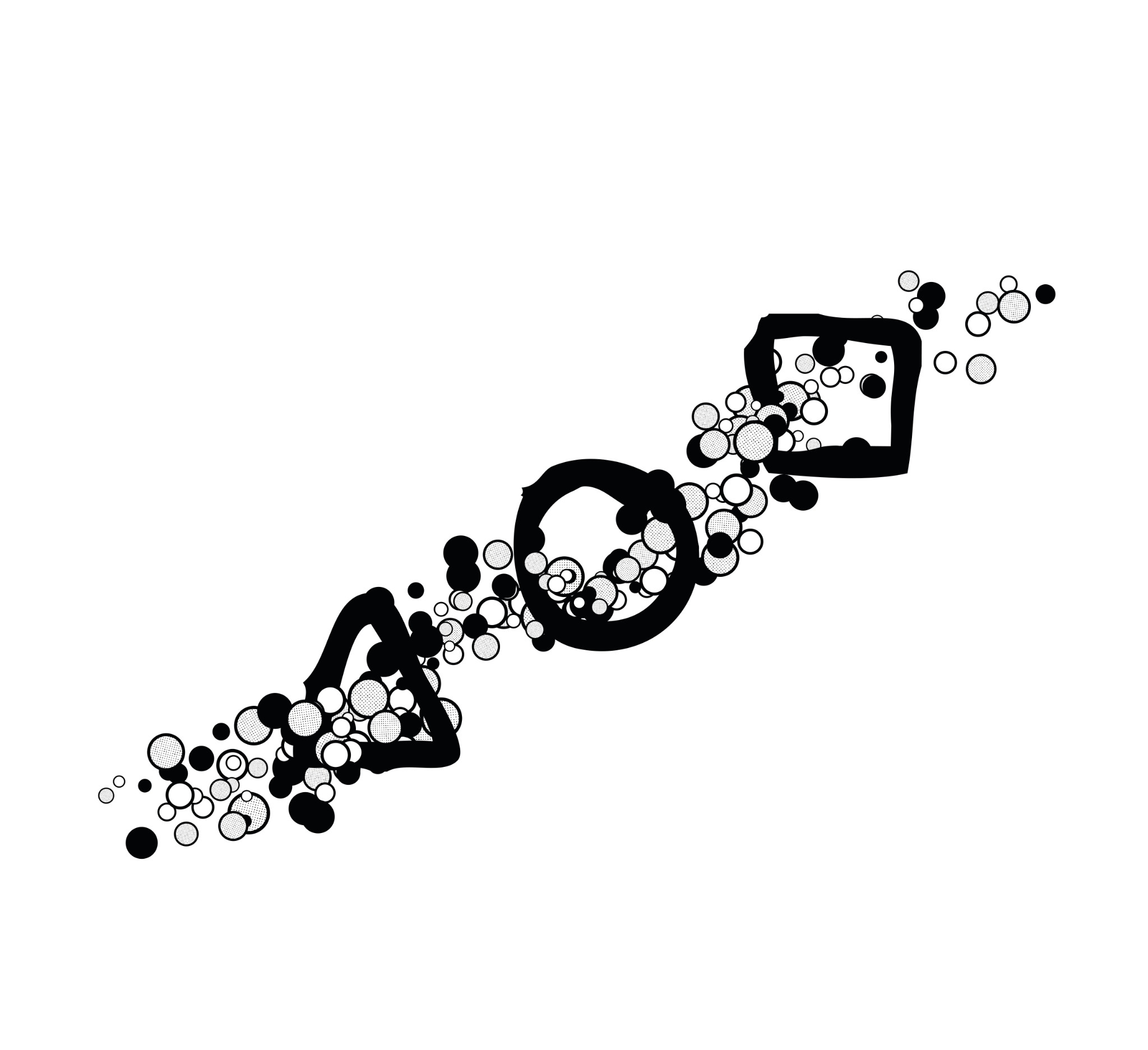 9. La Innovación Ciudadana en el sistema educativo con un itinerario evolutivo desde primaria a la universidad.
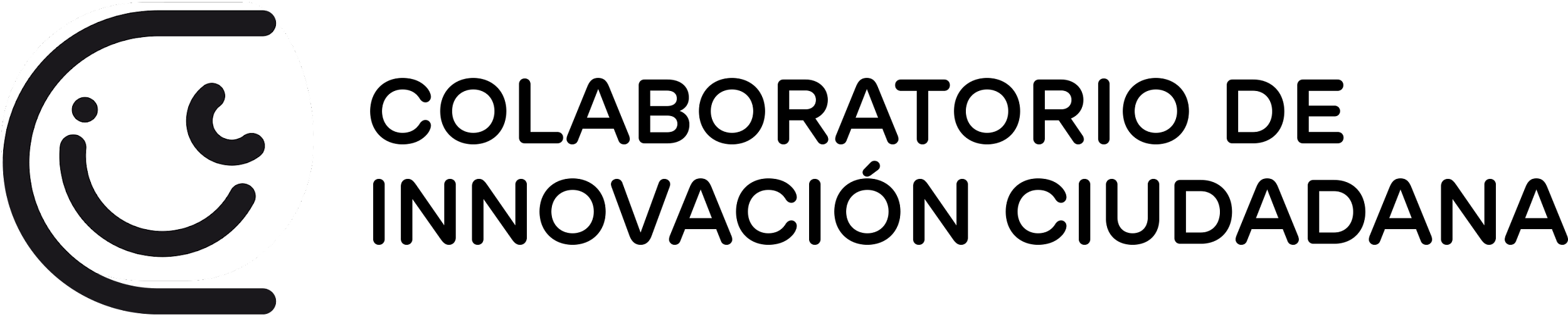 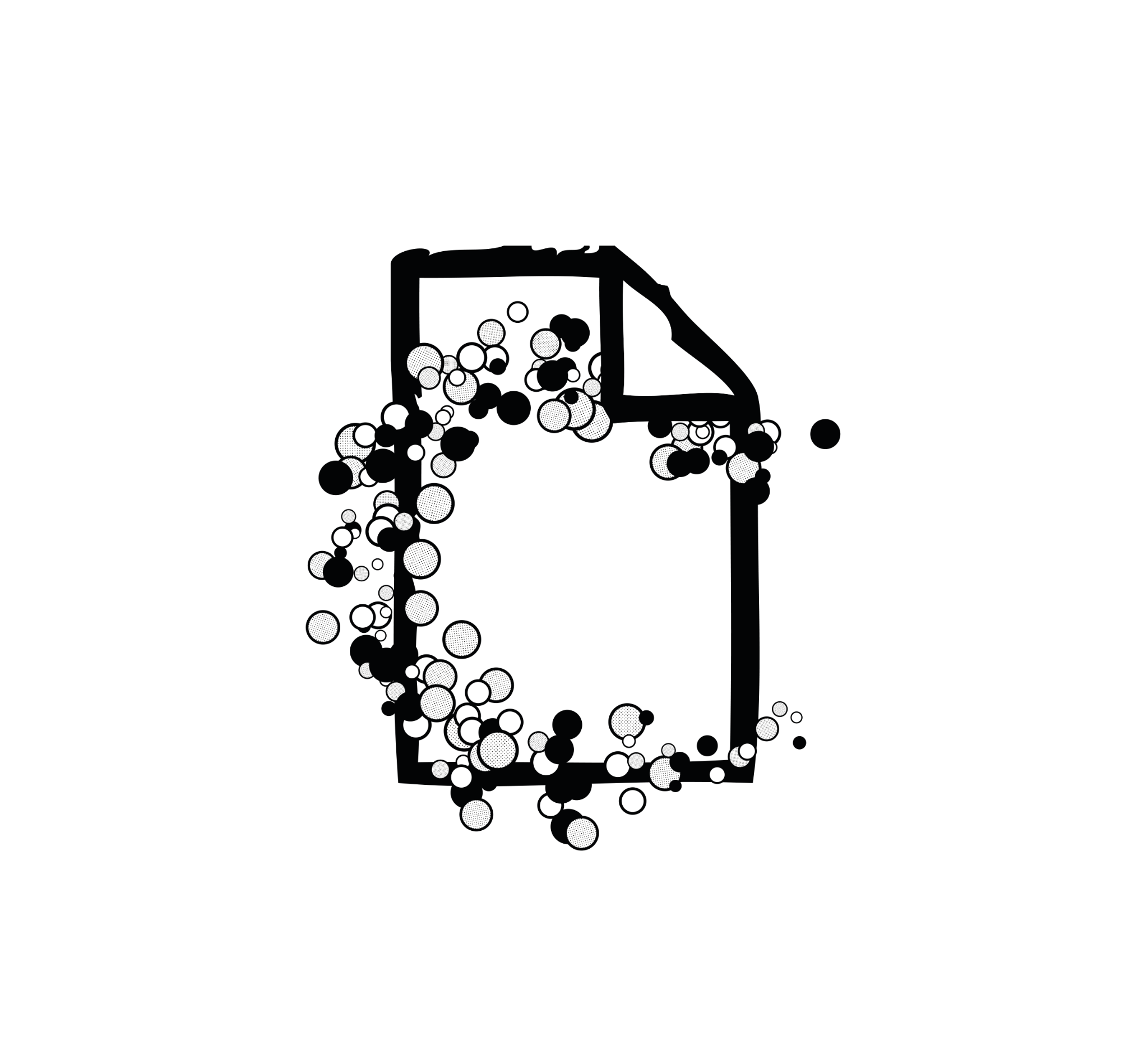 10. Marco profesional cualificado en torno a la Innovación Ciudadana. Conjunto de competencias facilitadoras de relaciones, procesos y proyectos.
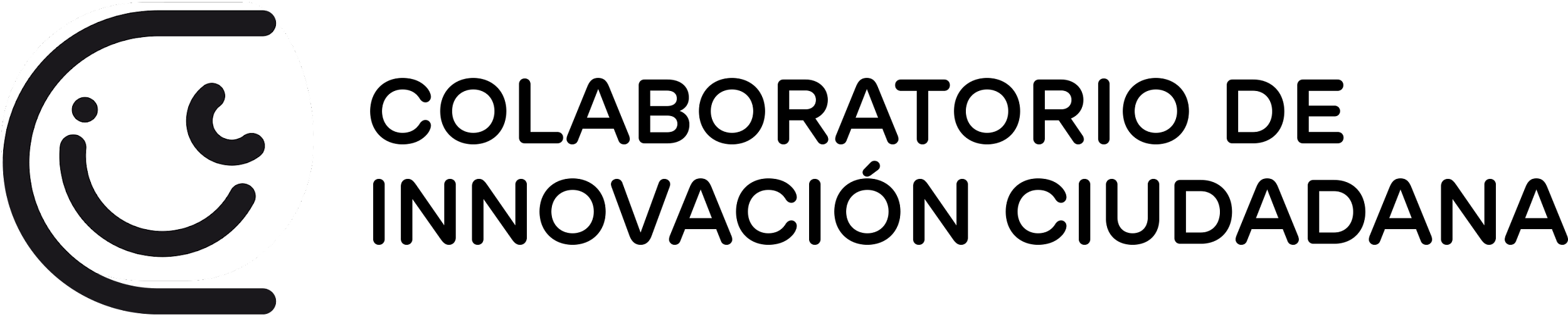 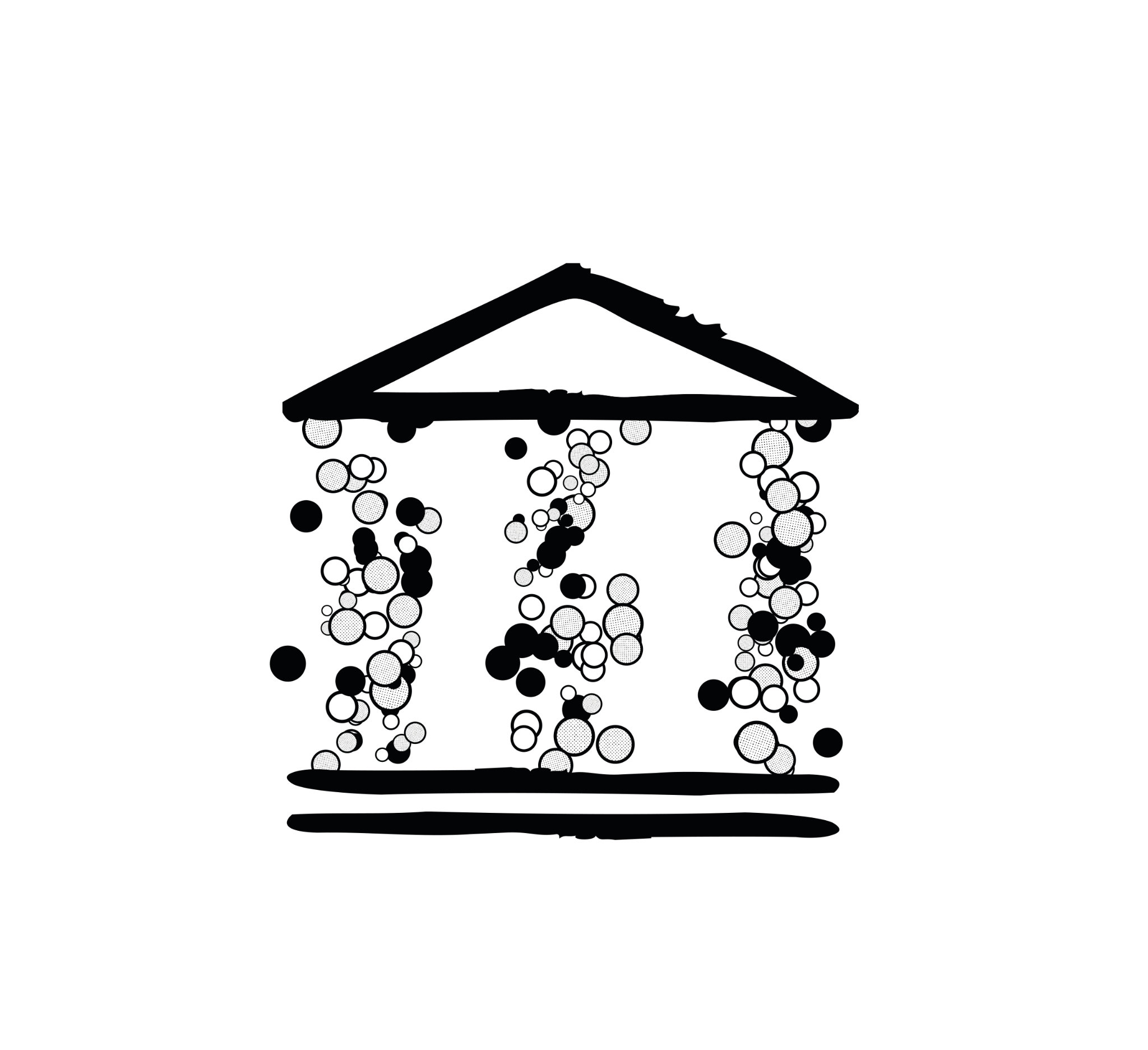 11. Renovación, transformación y fortalecimiento del sistema público. Avanzar hacia instituciones más abiertas, empáticas, facilitadoras y en red.
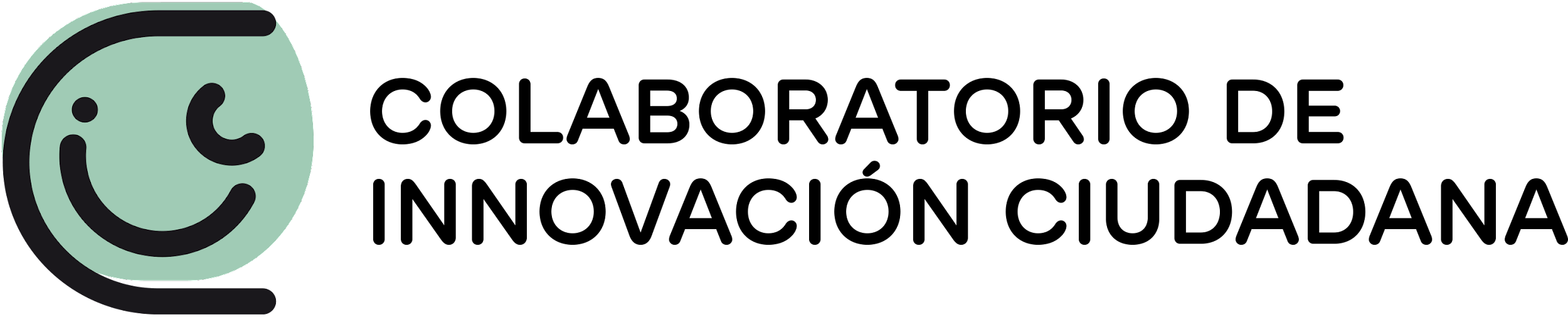 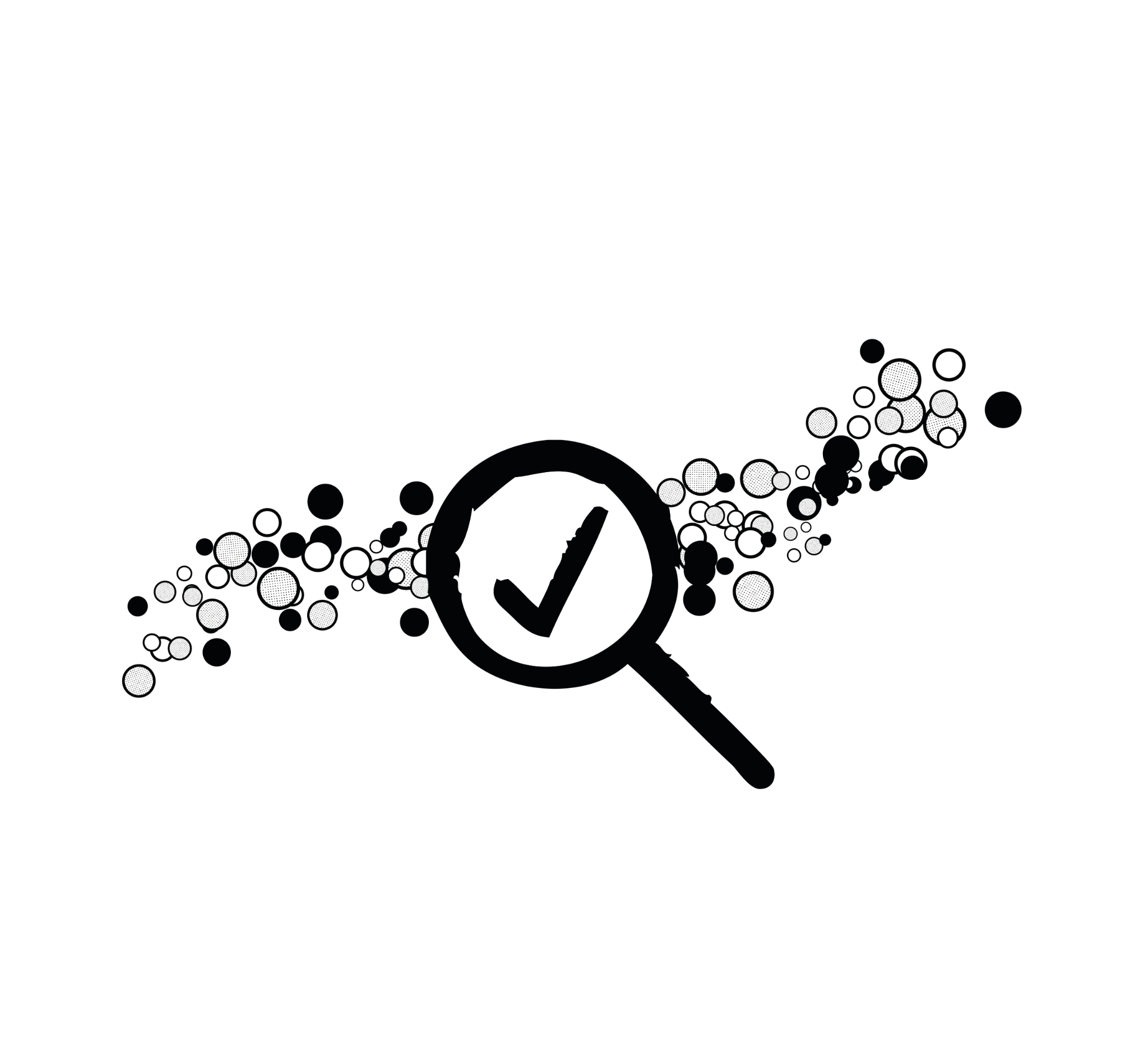 12. Sistema de evaluación de referencia desde unos principios e indicadores acordes a la Innovación Ciudadana.
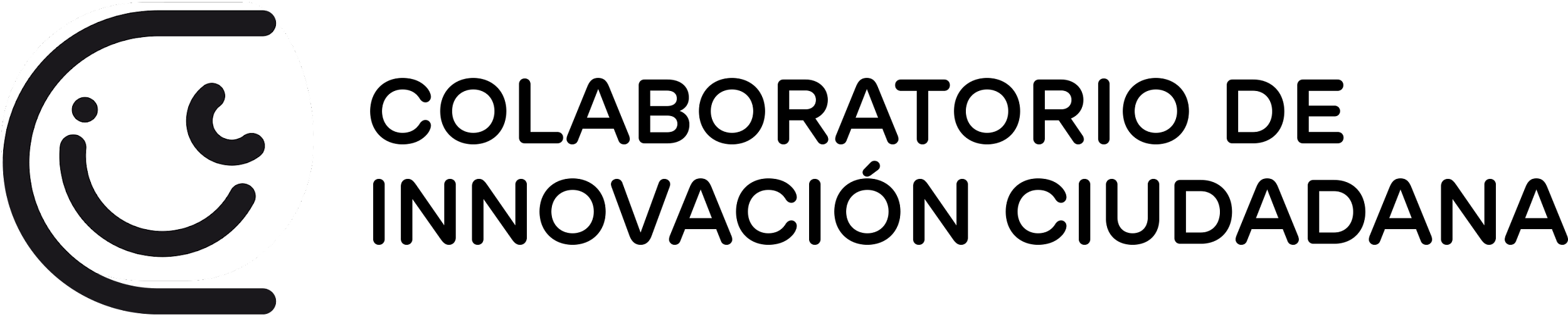 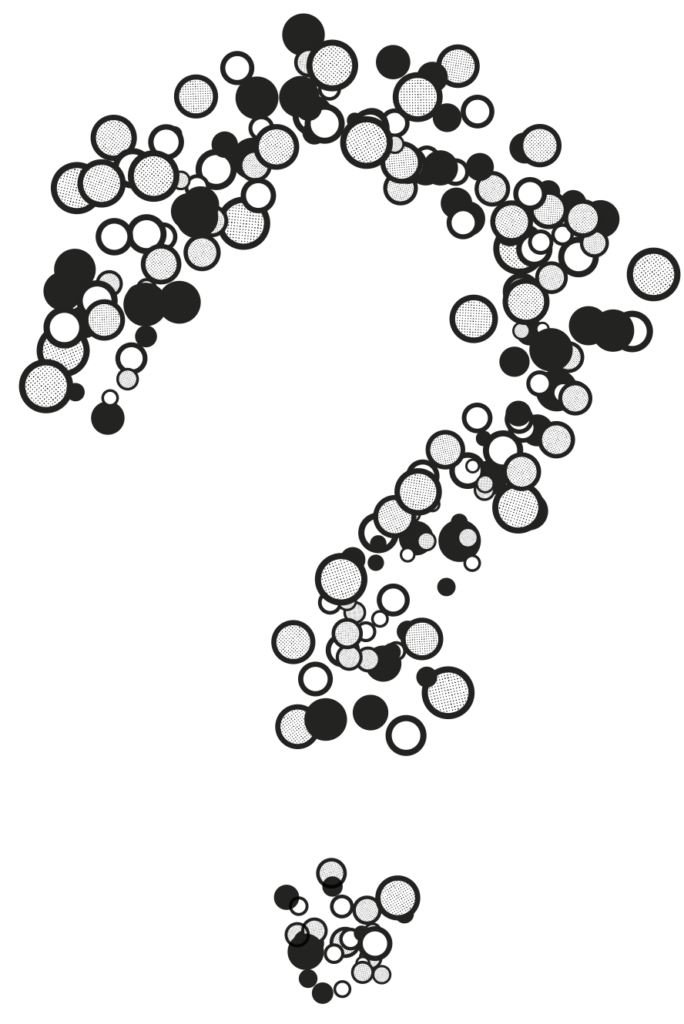 ¿Alguna pregunta?
¿Algún comentario?
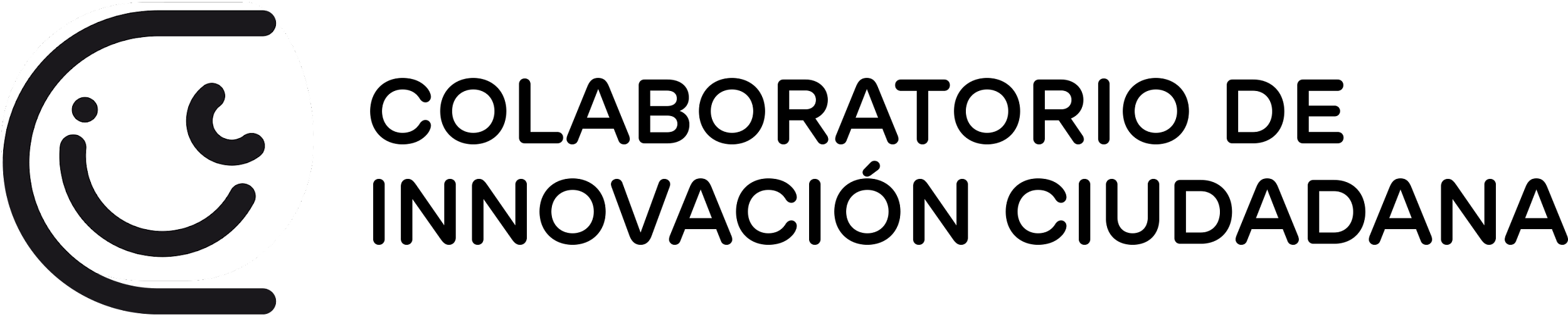 ¿FIRMAS EL MANIFIESTO?
¿TE SUMAS A LA COMUNIDAD IC?

¡SEGUIMOS!

colaboratorioic.org
#InnovaciónCiudadana
#ColaboratorioIC
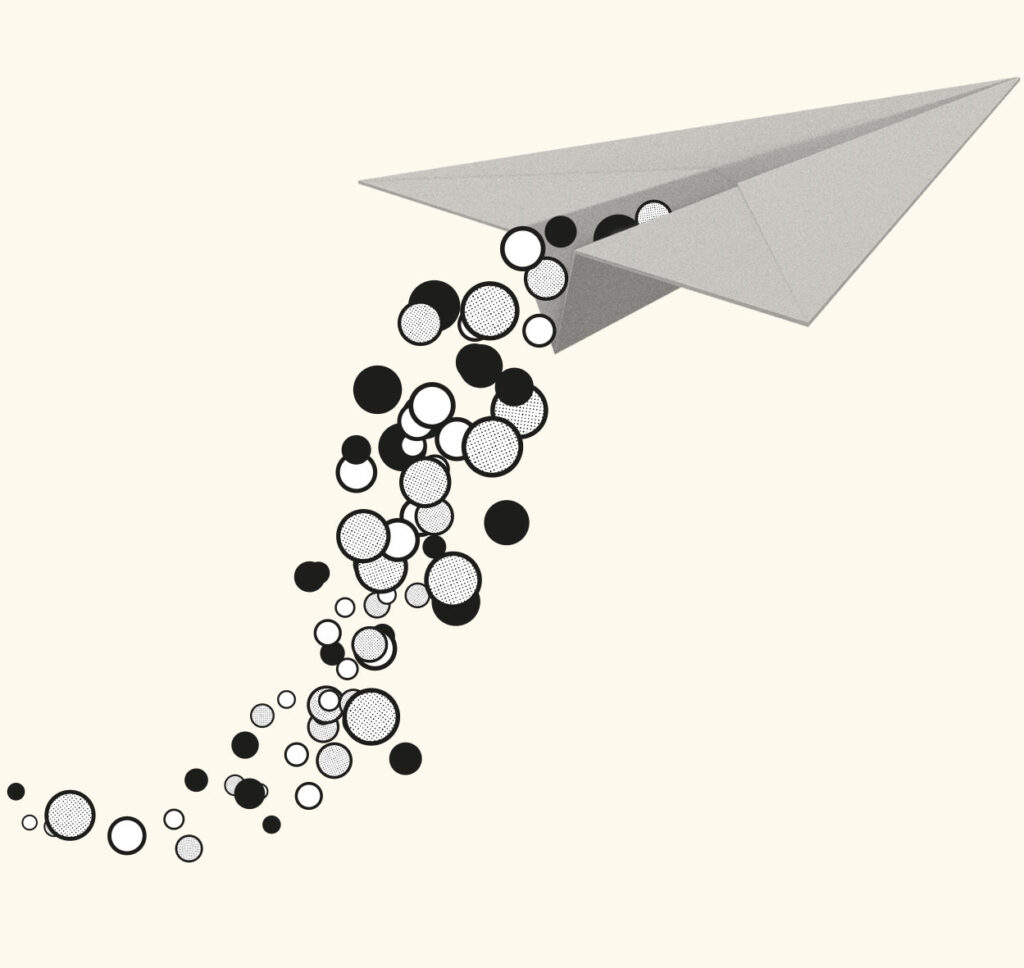 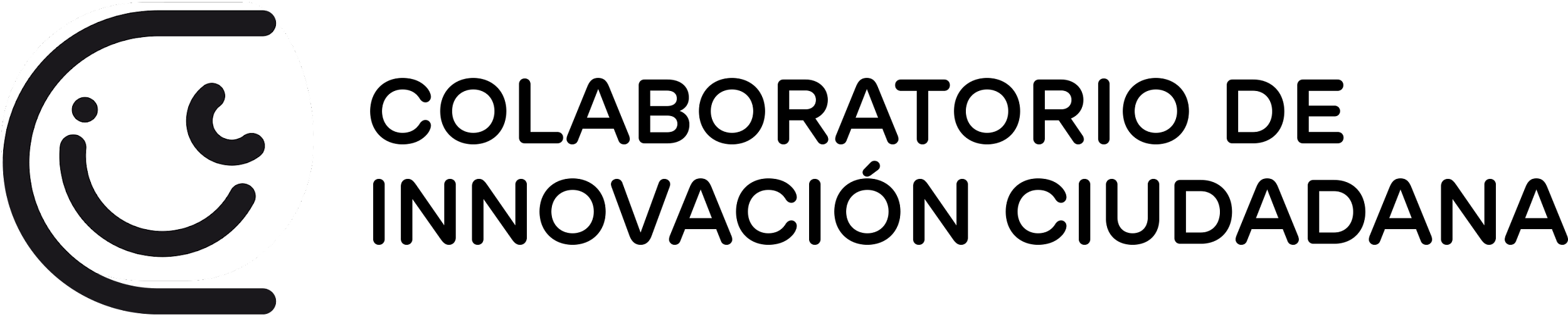